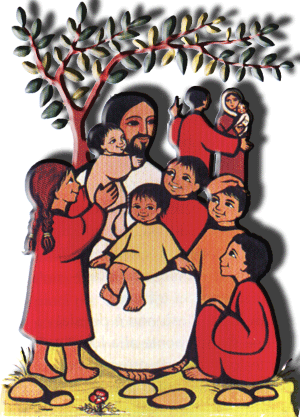 Anno Catechistico 2015/16
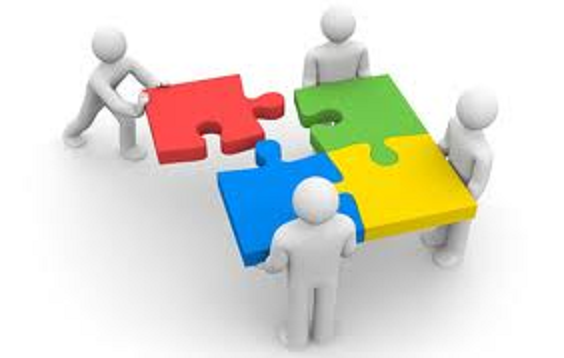 QUALE IMMAGINE RAPPRESENTA MEGLIO LA TUA IDEA DI CATECHISMO?
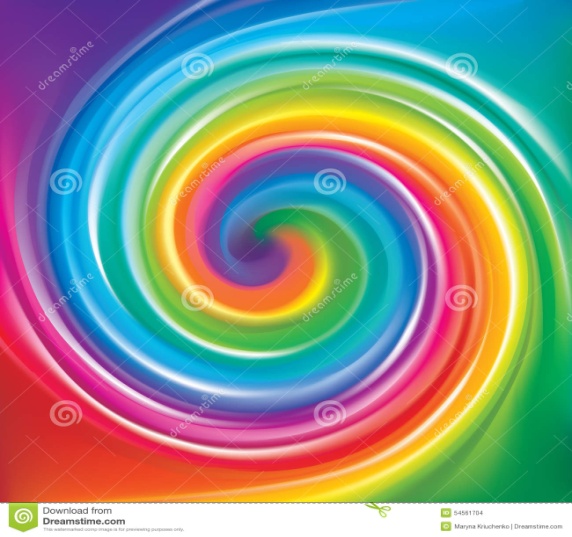 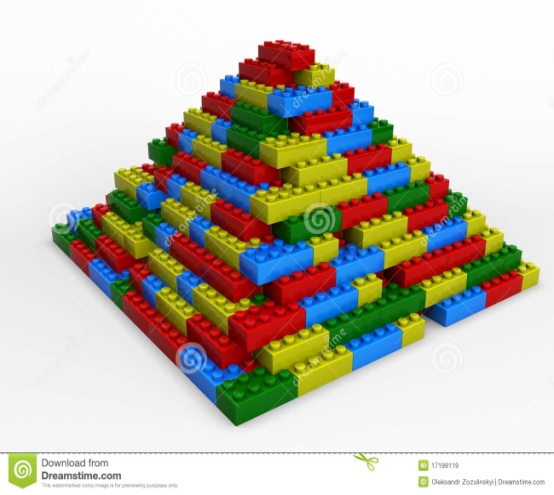 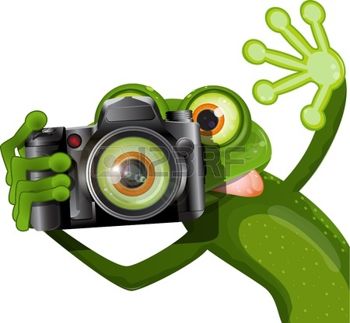 ACCOGLIENZA
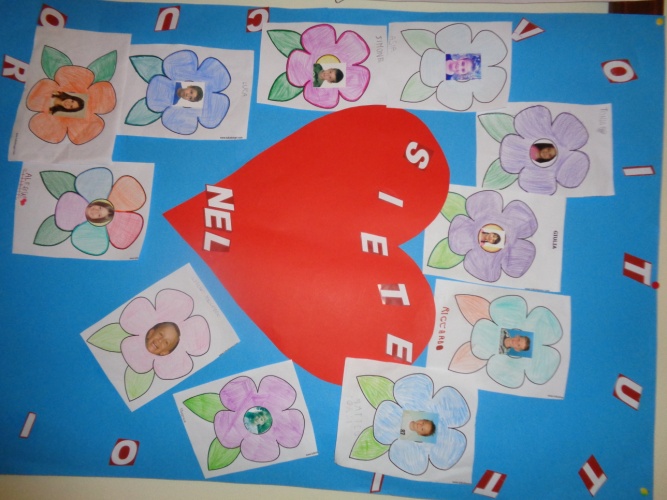 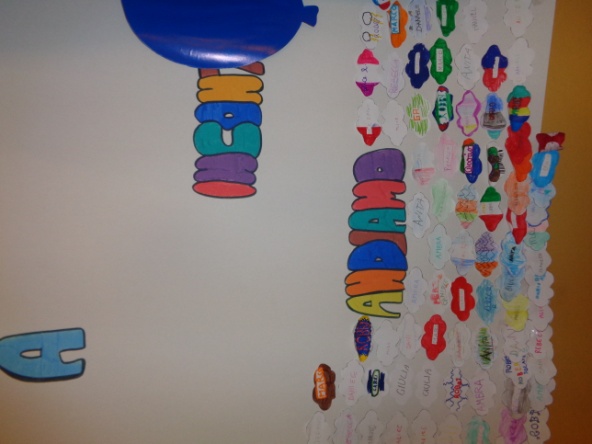 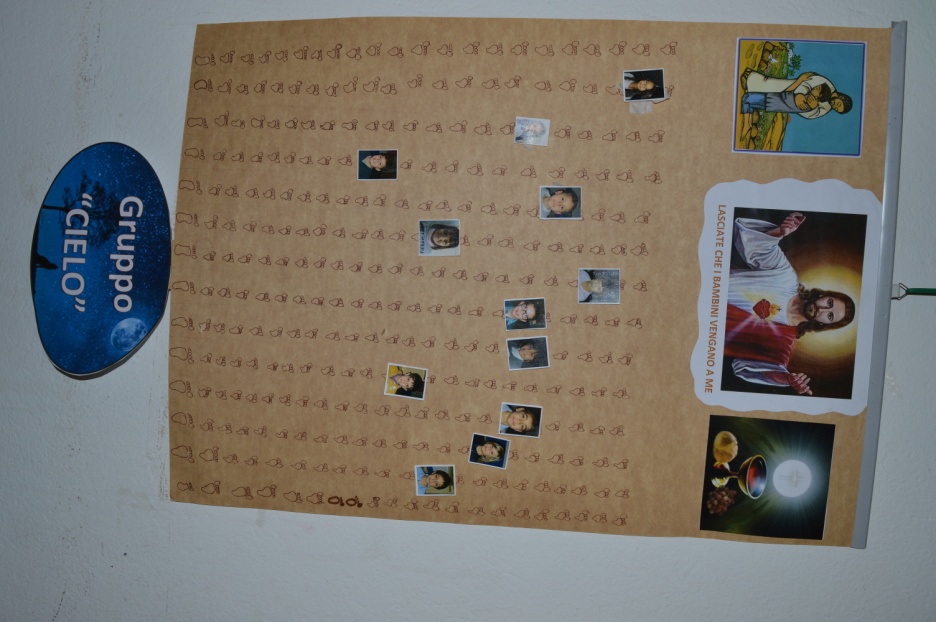 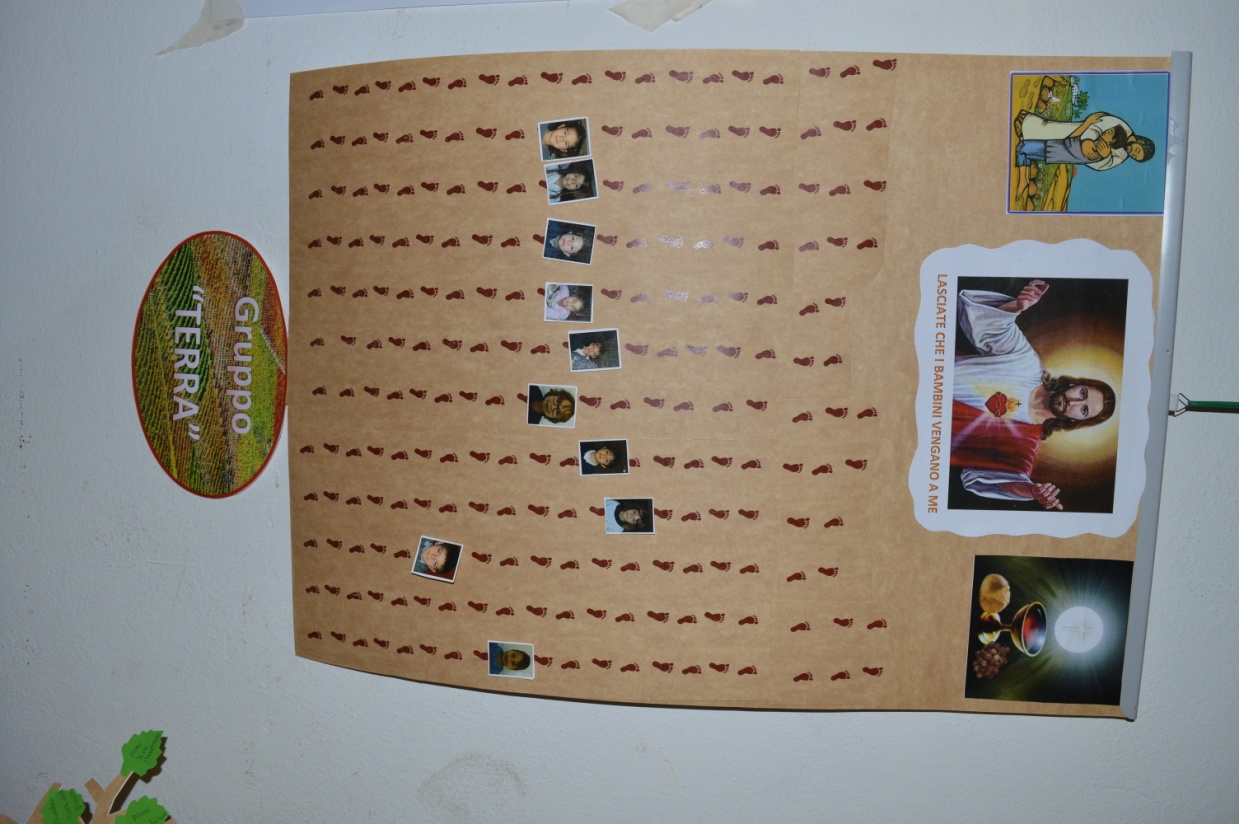 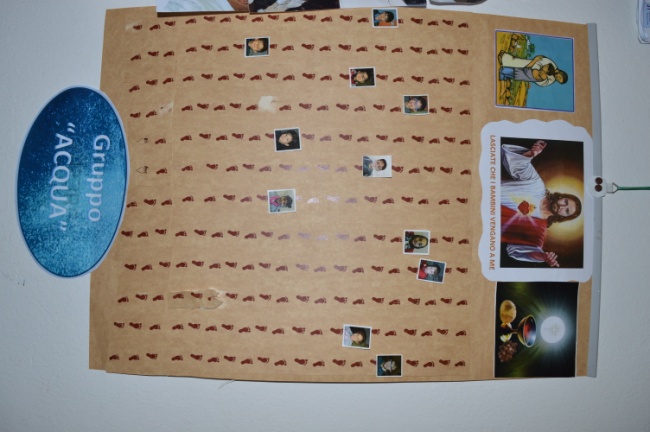 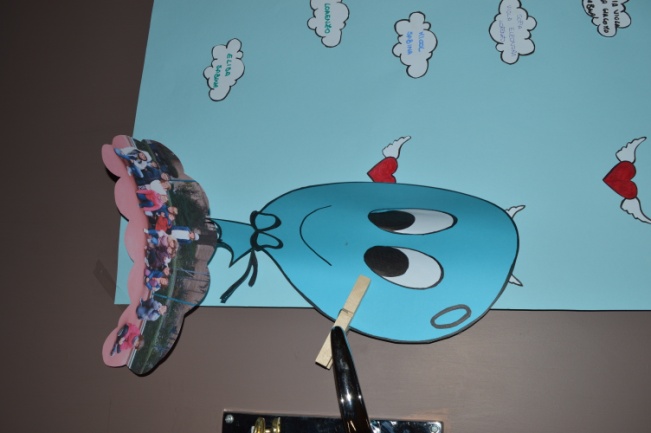 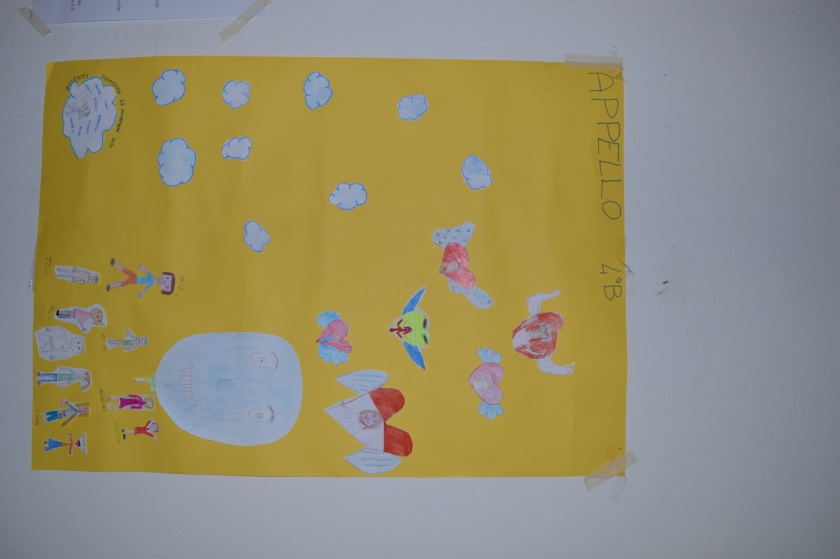 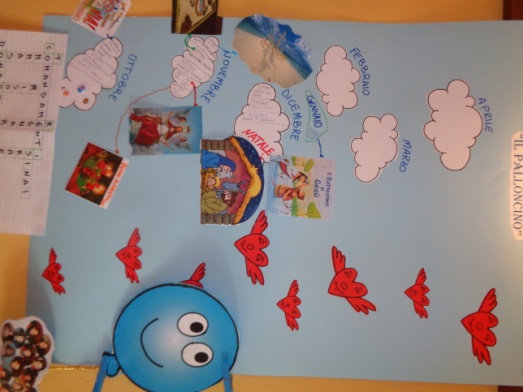 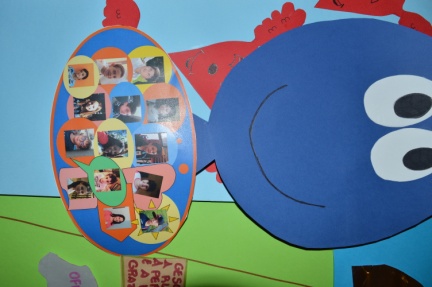 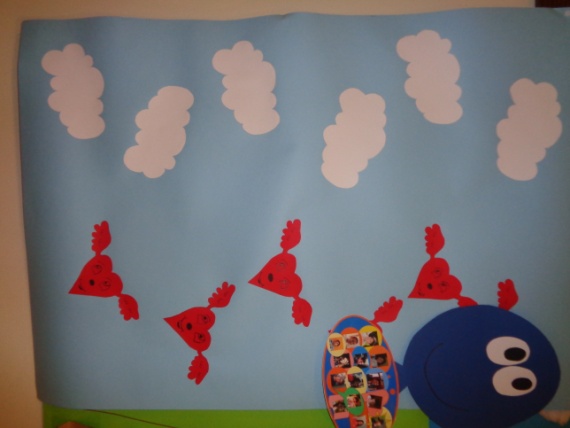 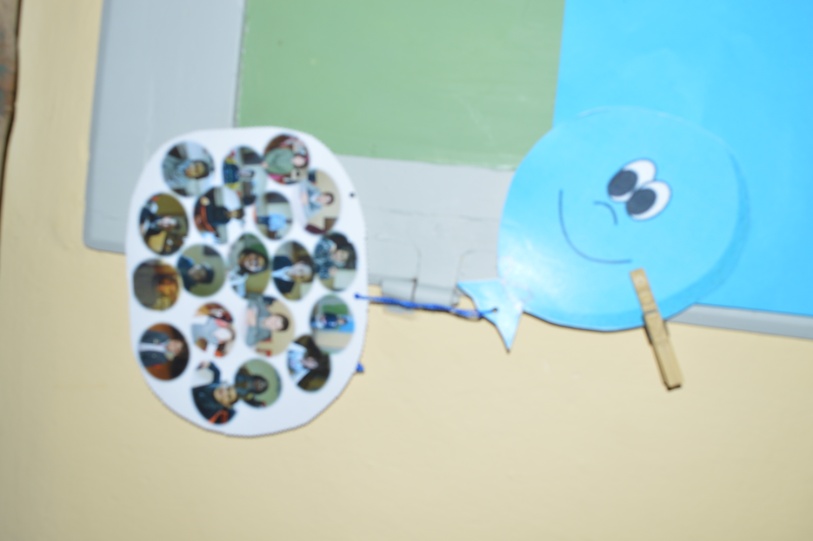 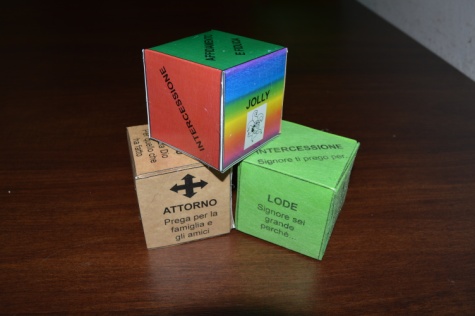 PREGHIERA
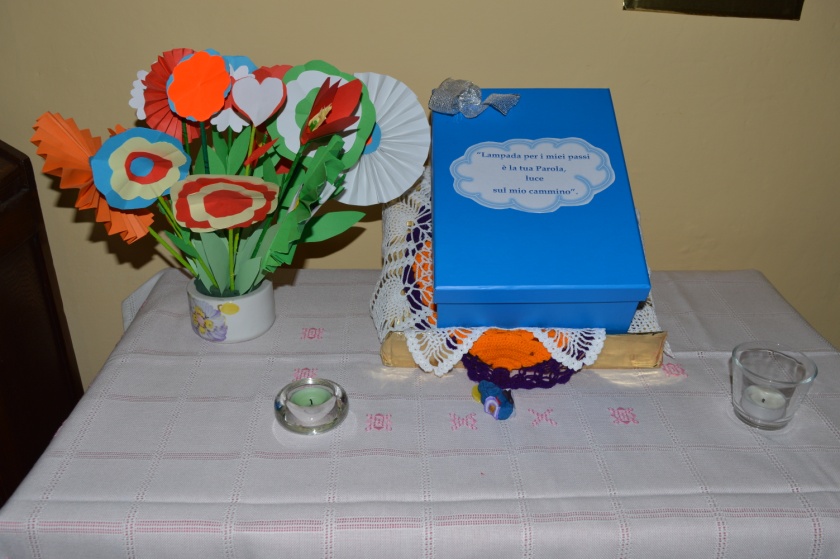 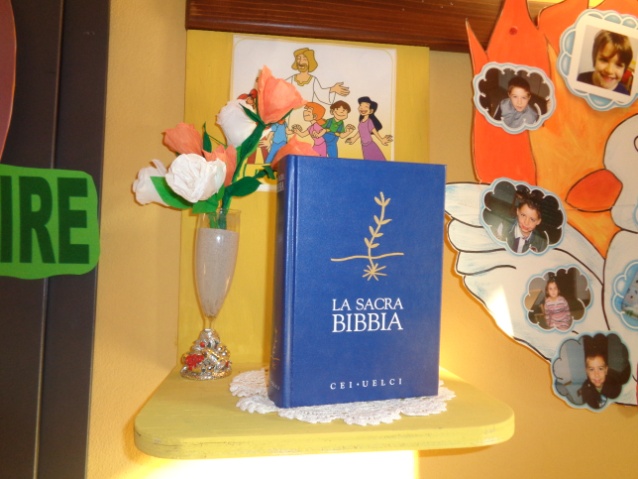 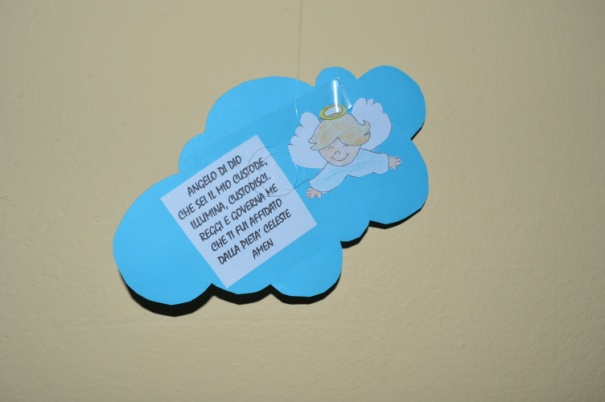 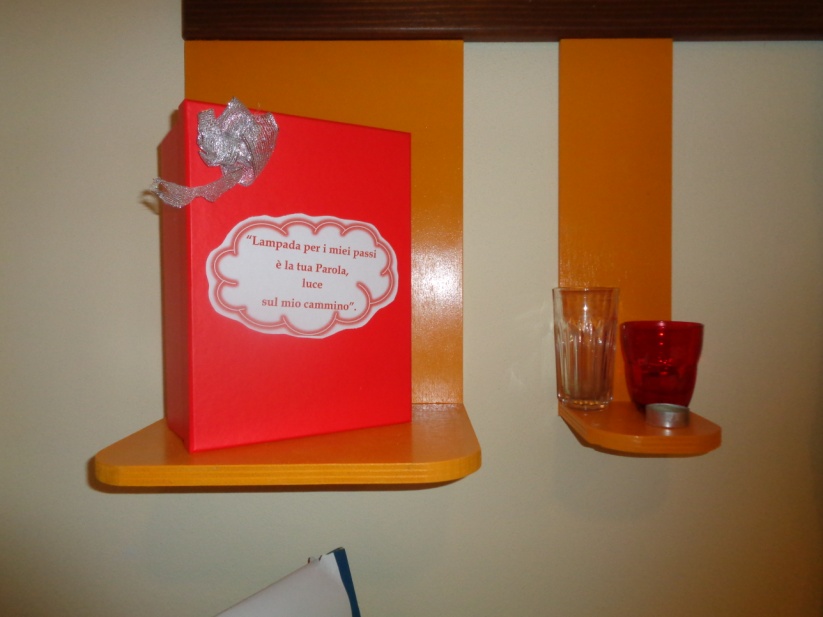 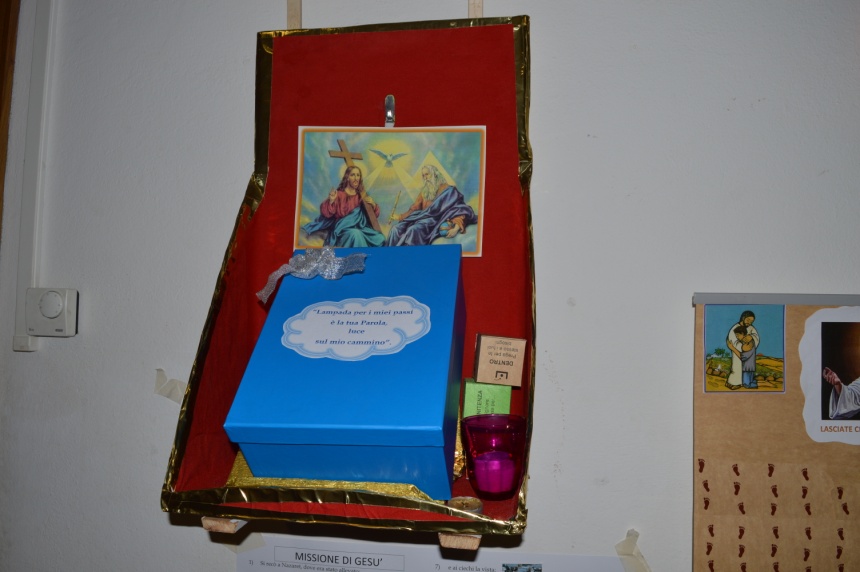 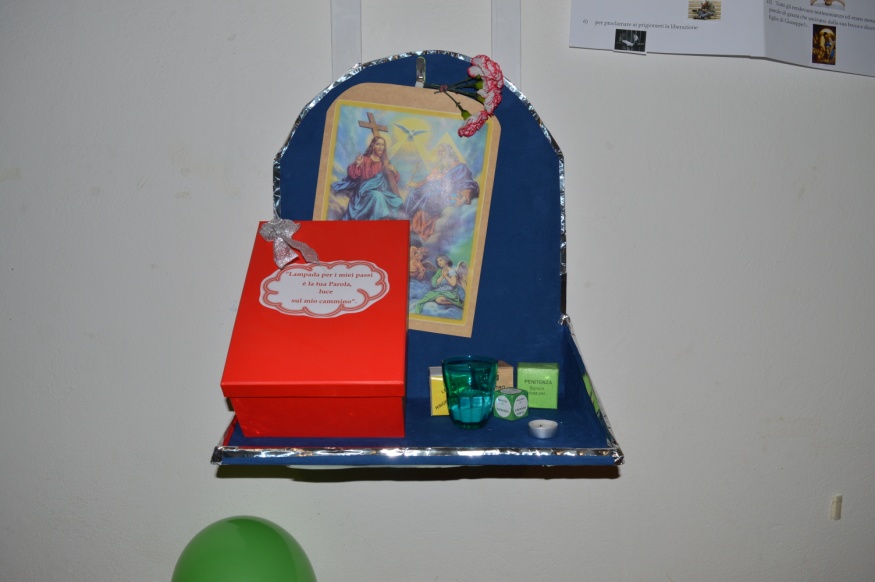 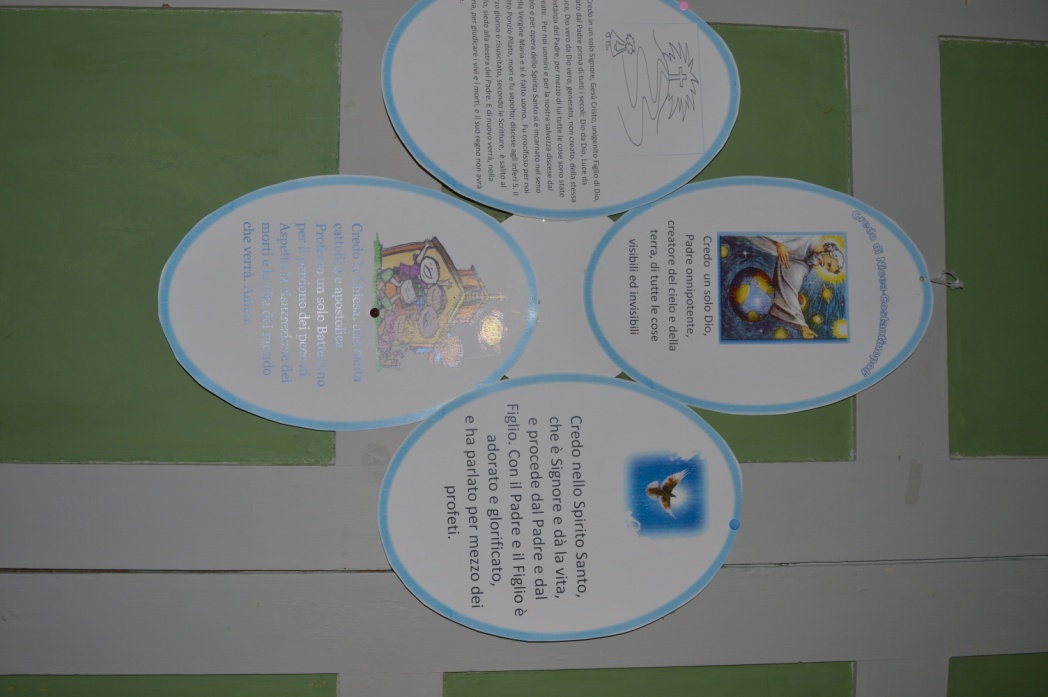 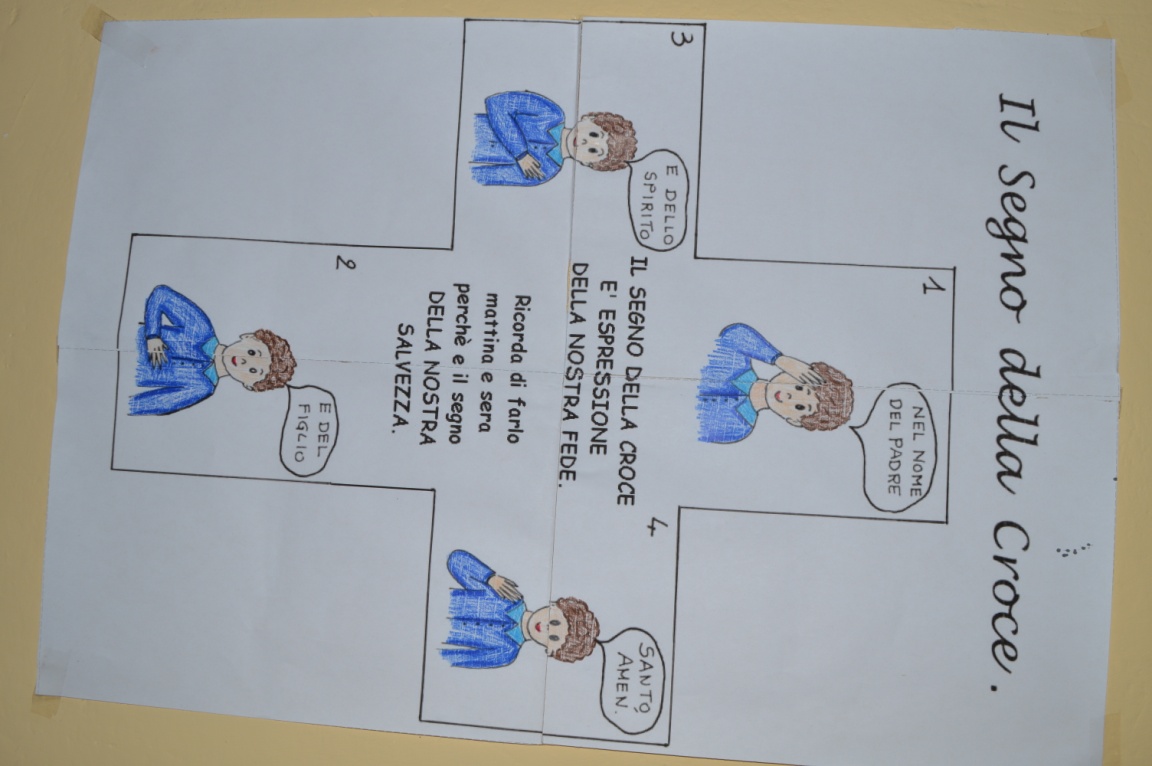 Ottobre/Novembre
Primo Blocco
TERZA
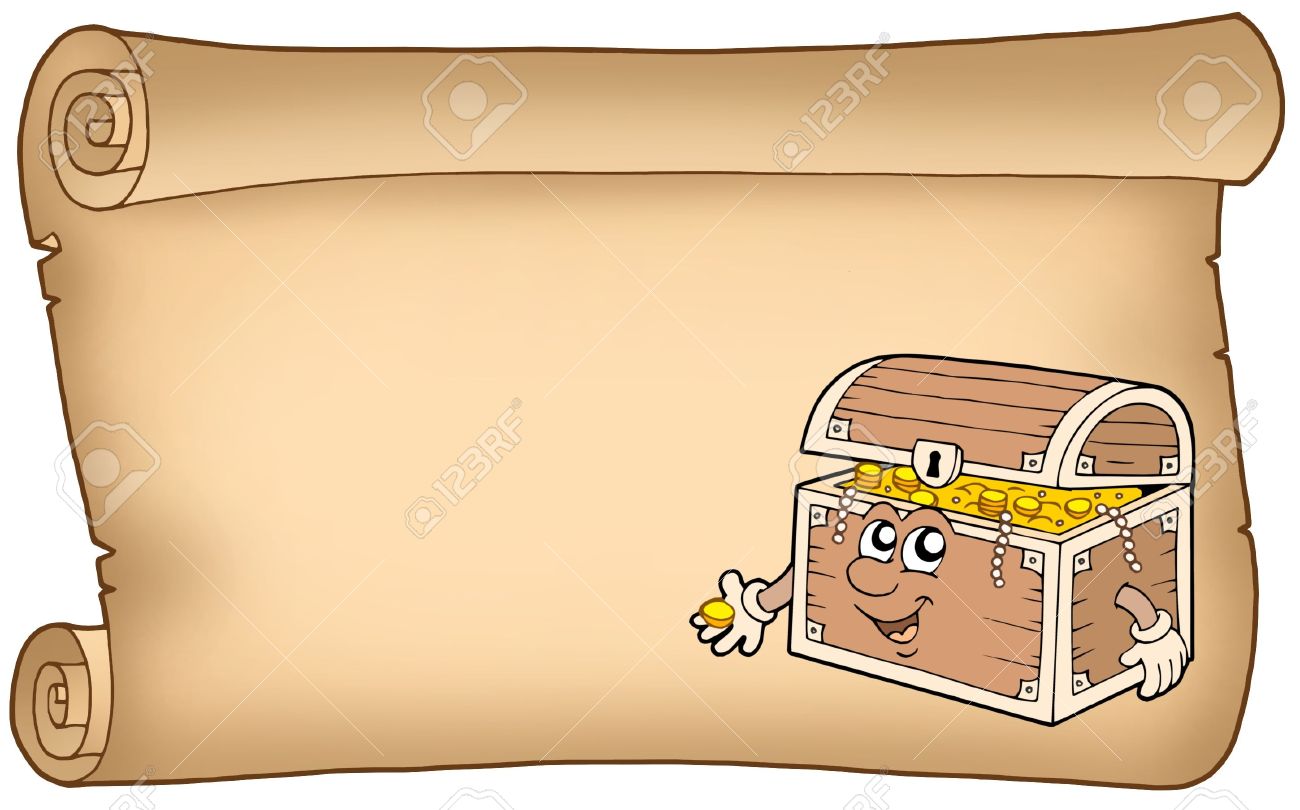 ACCENDIAMO LA MESSA
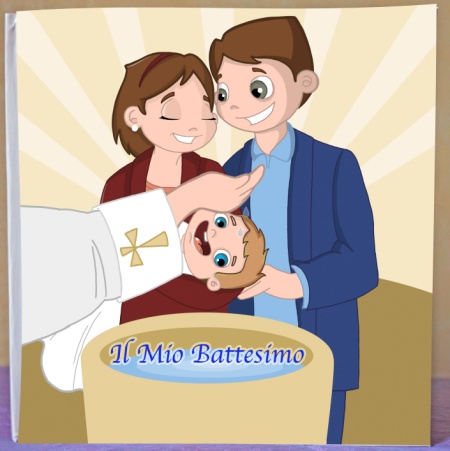 La messa
è uno
scrigno
pieno
di tesori
La missione di Gesù
e il Battesimo
SECONDA
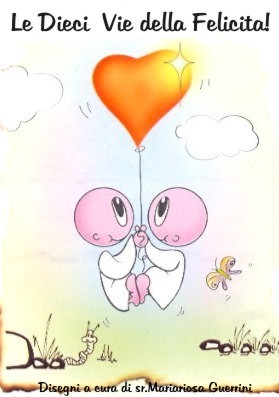 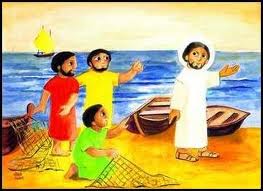 La chiamata
e le opere di misericordia
QUINTA
QUARTA
I comandamenti
E le Beatitudini
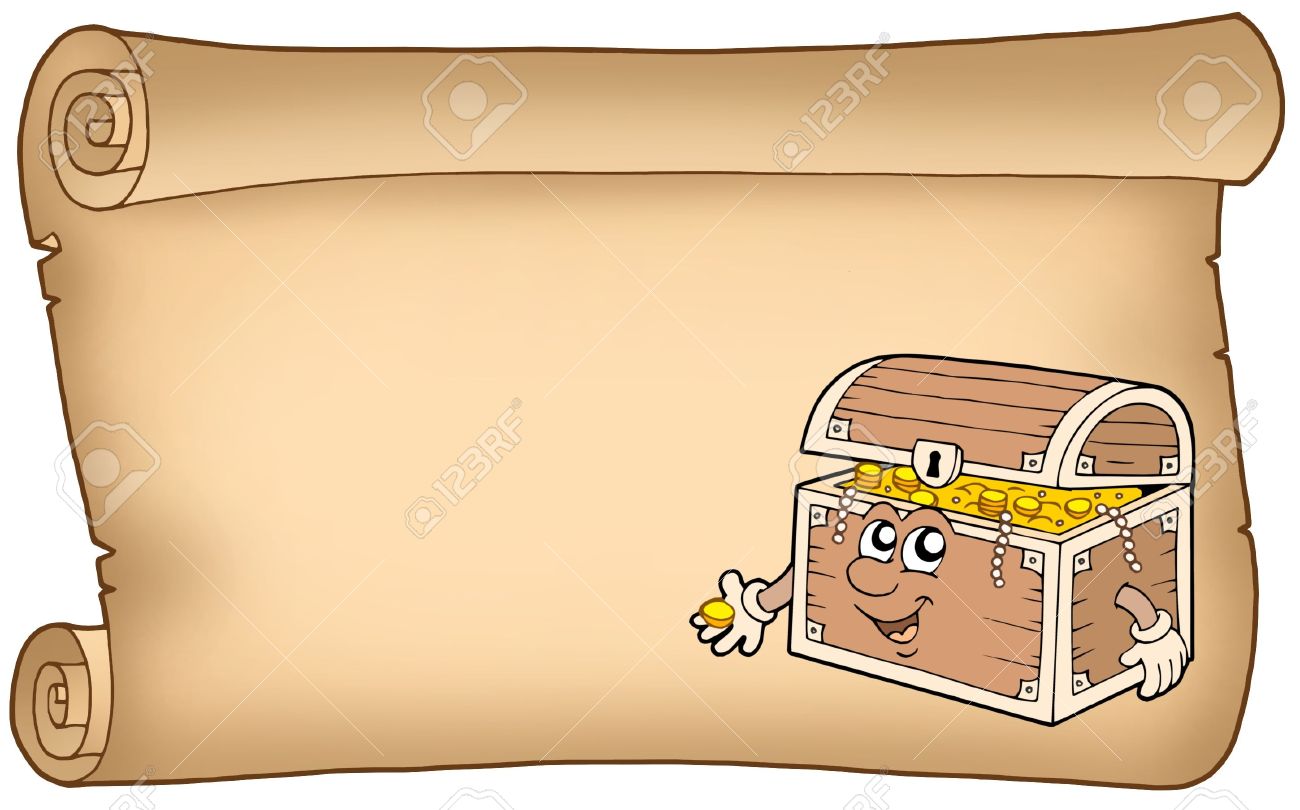 ACCENDIAMO LA MESSA
La messa
è uno
scrigno
pieno
di tesori
Seconda: LA MESSA
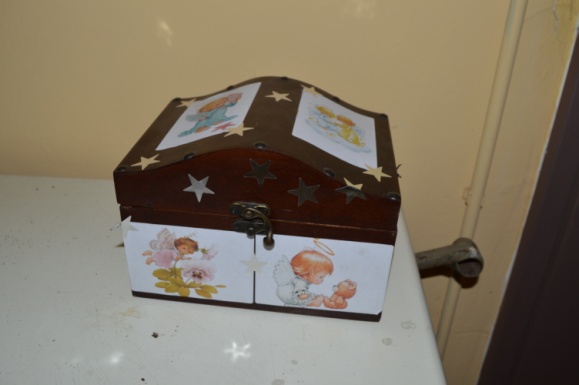 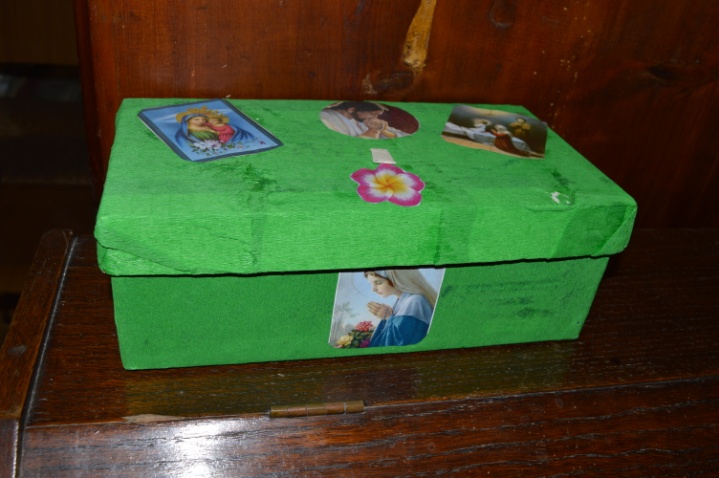 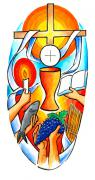 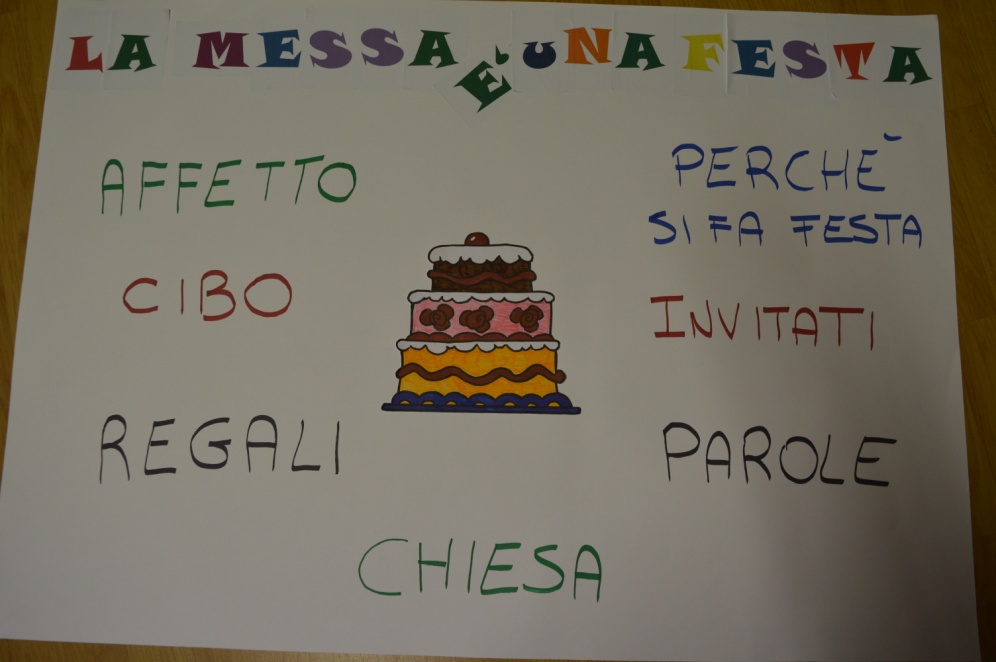 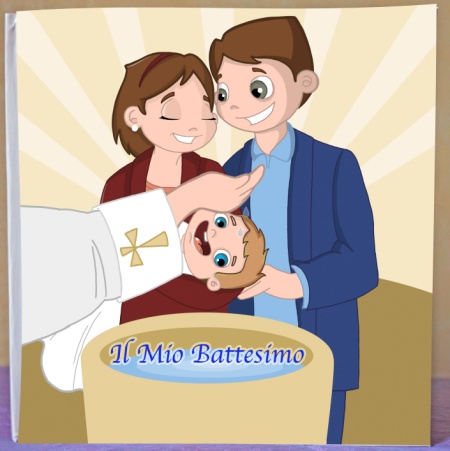 Terza: LA MISSIONE E IL BATTESIMO
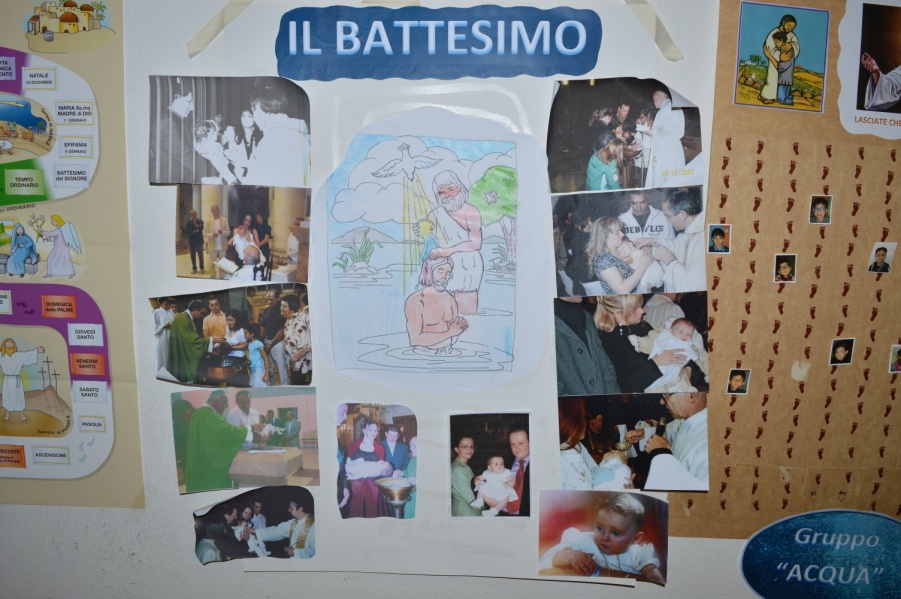 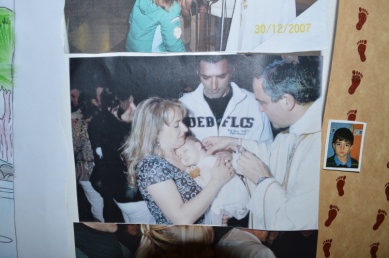 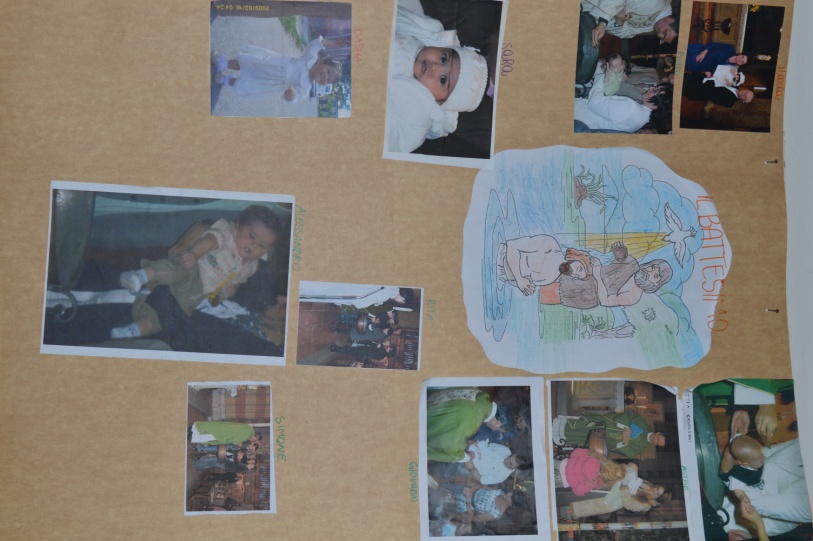 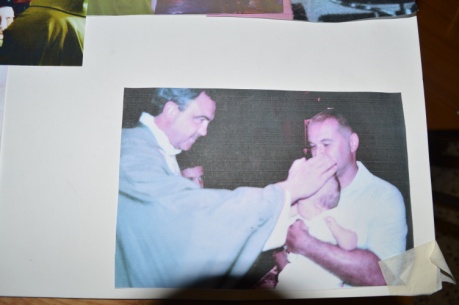 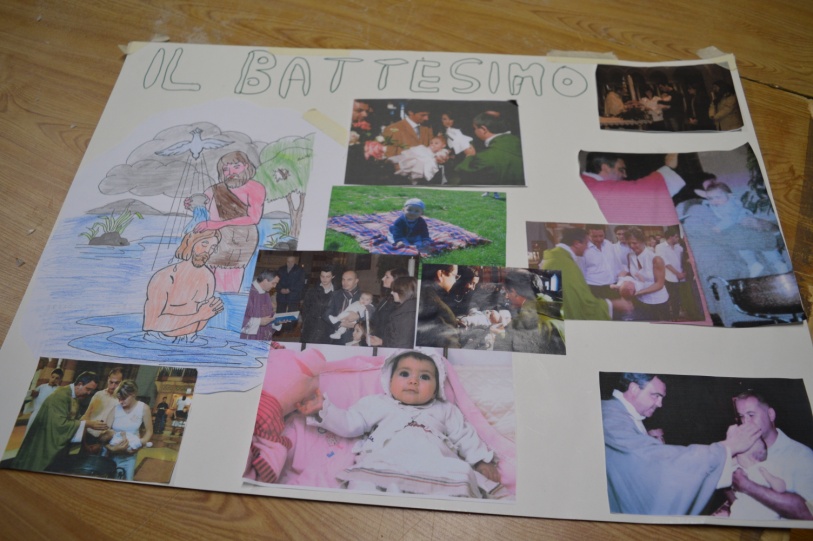 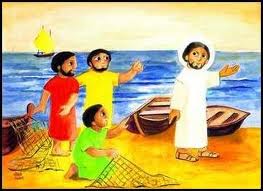 Quarta: LA CHIAMATA
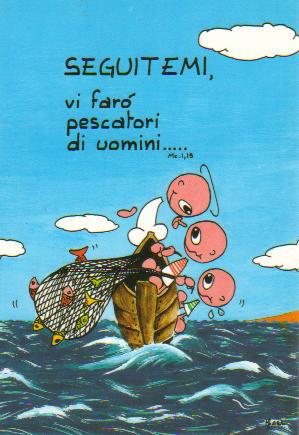 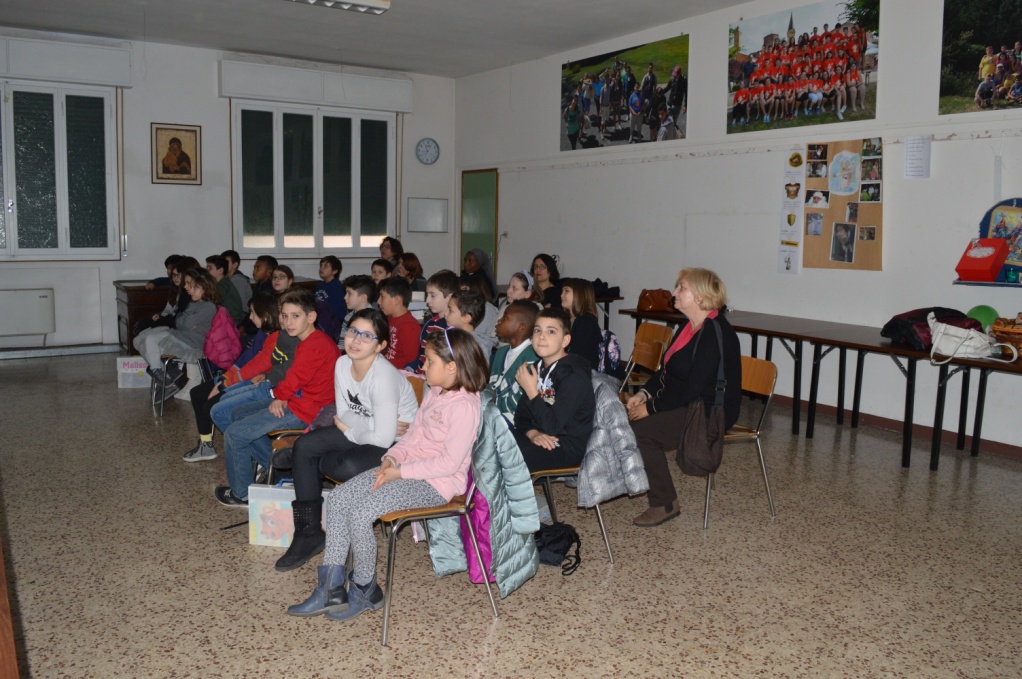 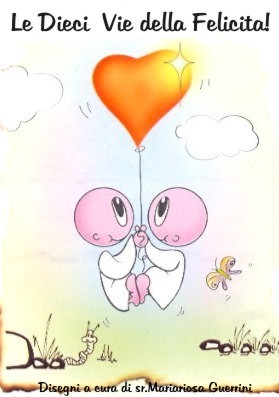 Quinta: I 10 COMANDAMENTI e le BEATITUDINI
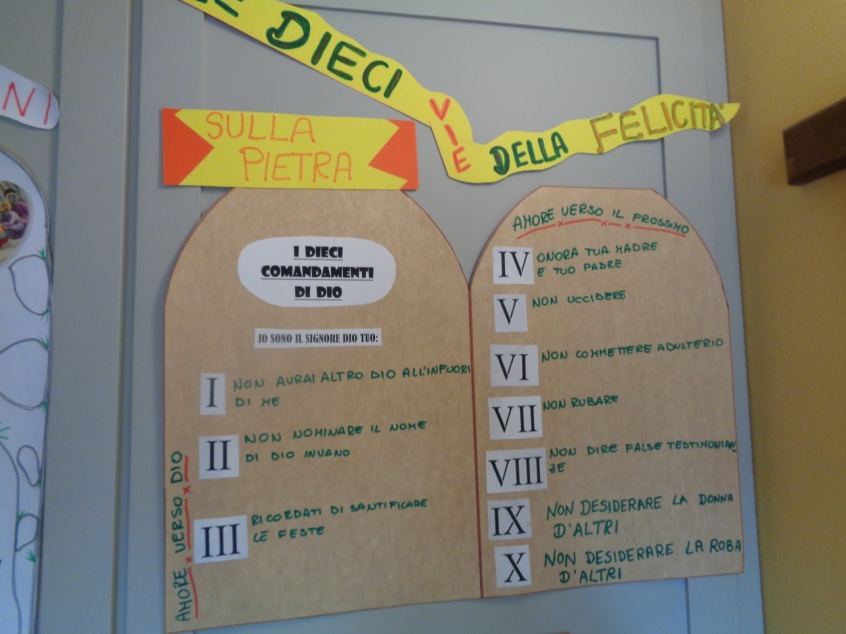 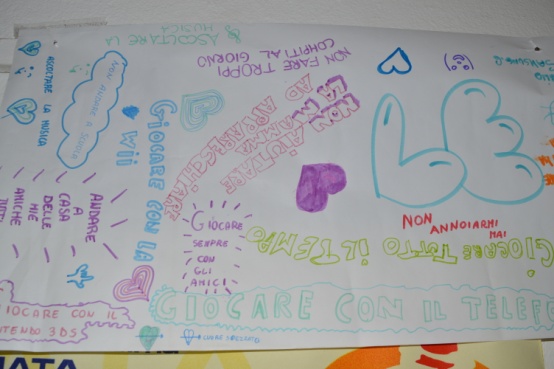 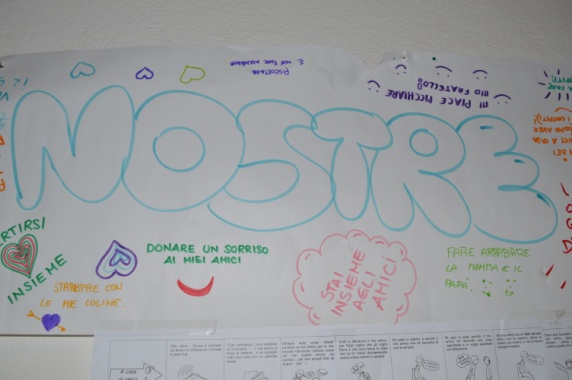 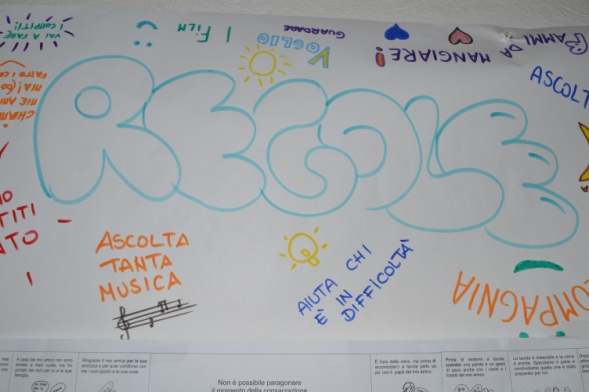 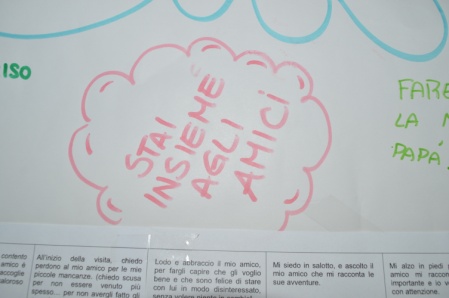 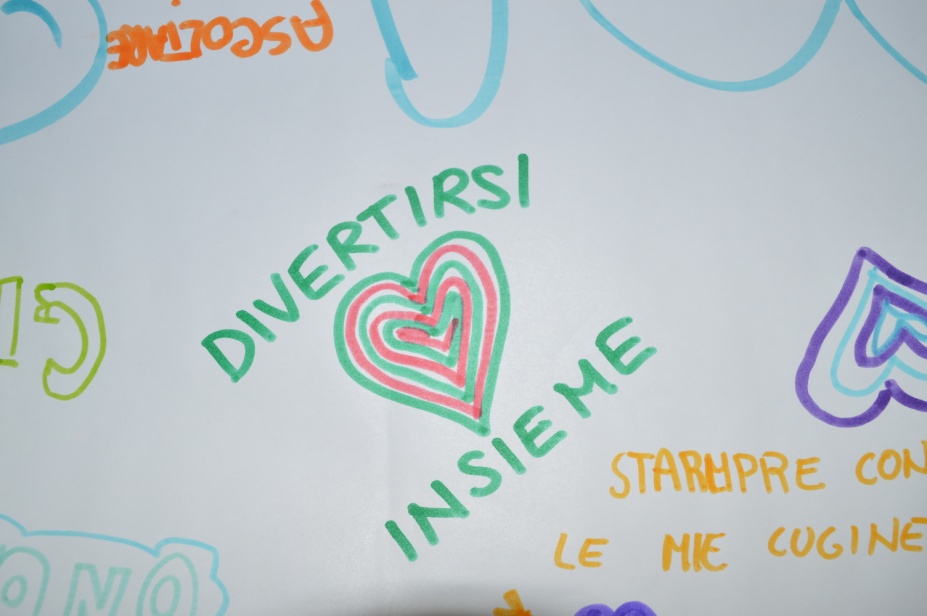 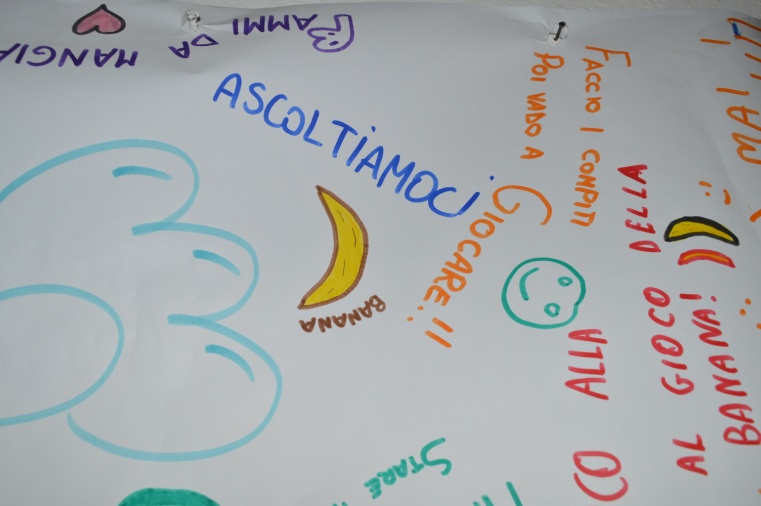 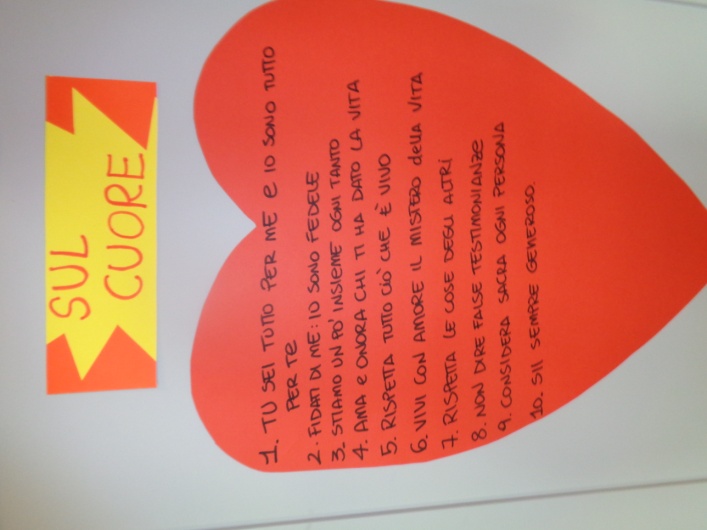 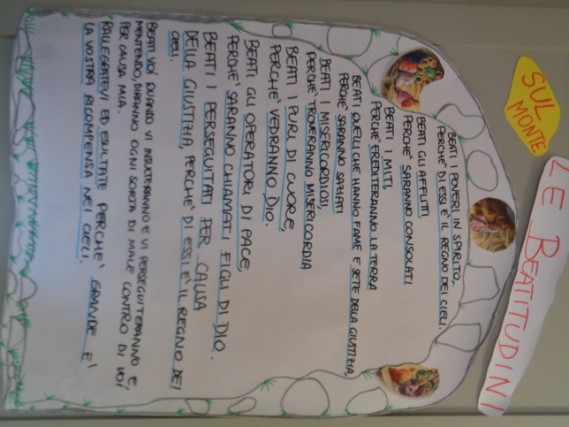 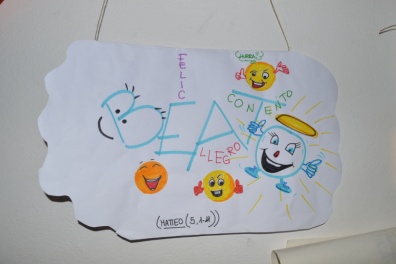 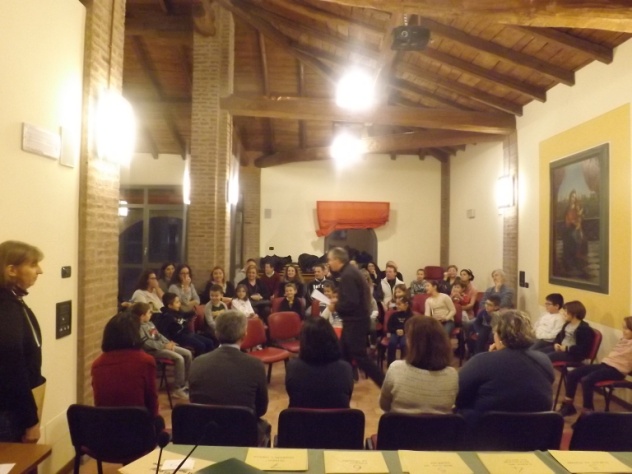 INCONTRI CON LE FAMIGLIE
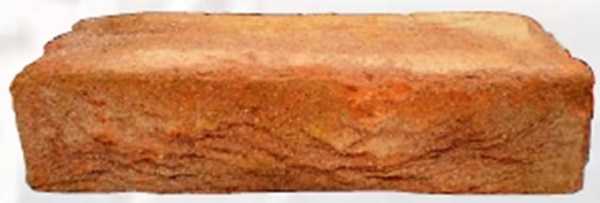 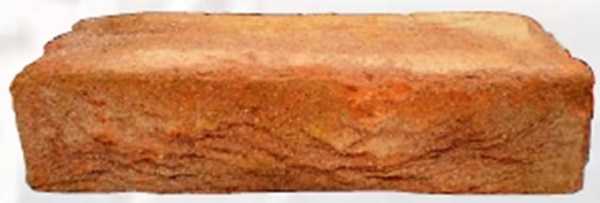 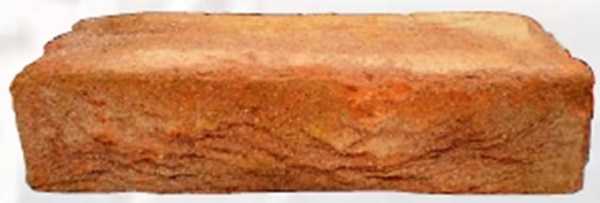 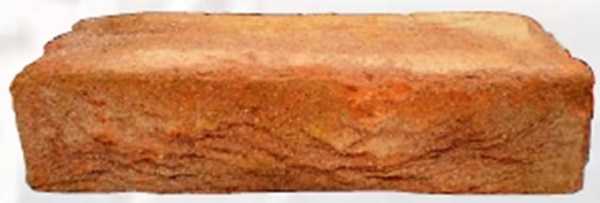 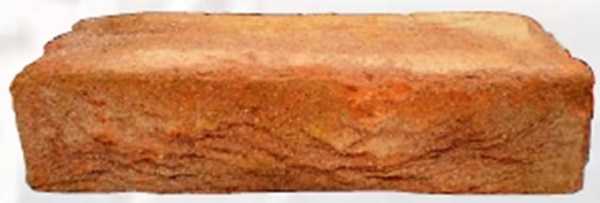 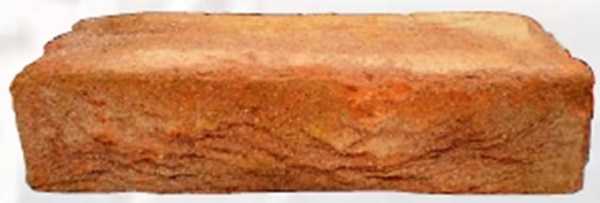 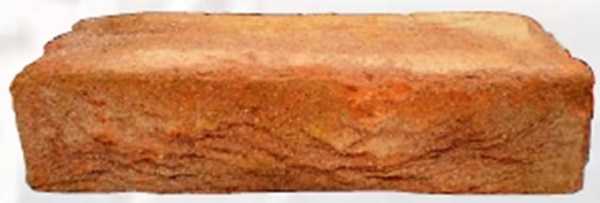 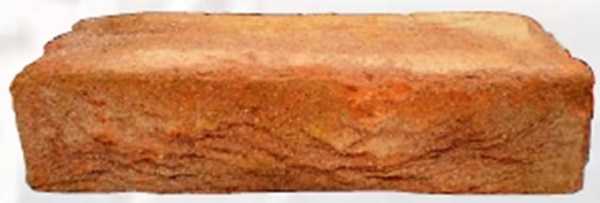 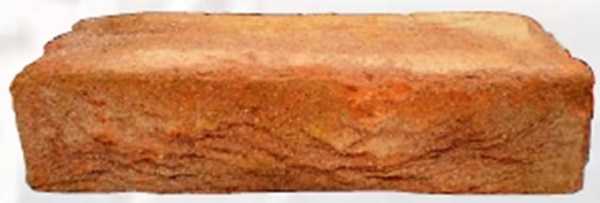 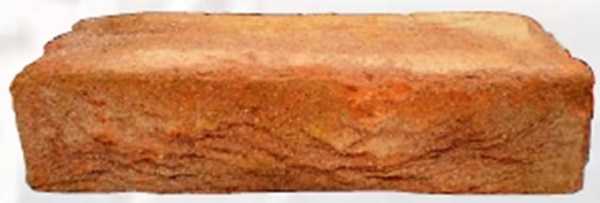 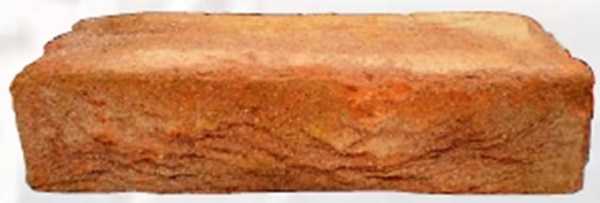 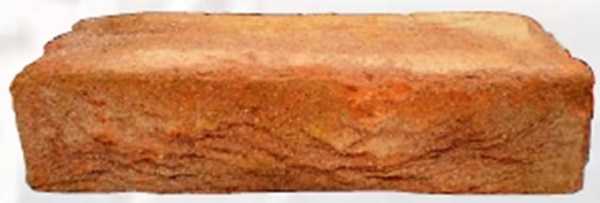 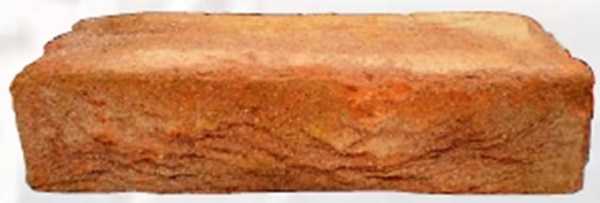 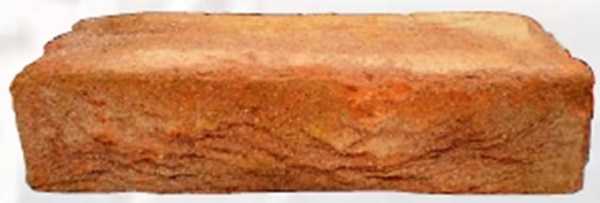 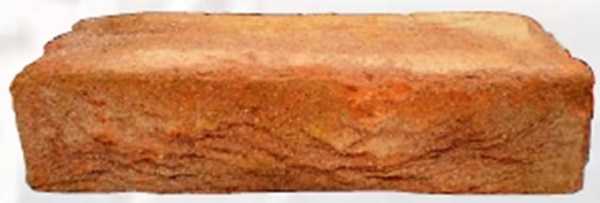 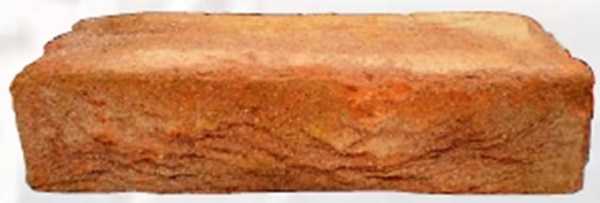 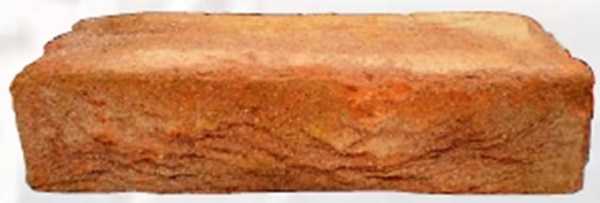 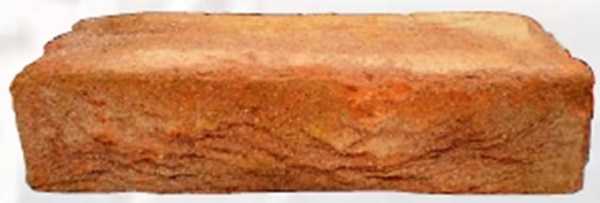 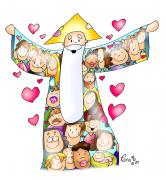 GRUPPO DI SECONDA
Il Padre nostro
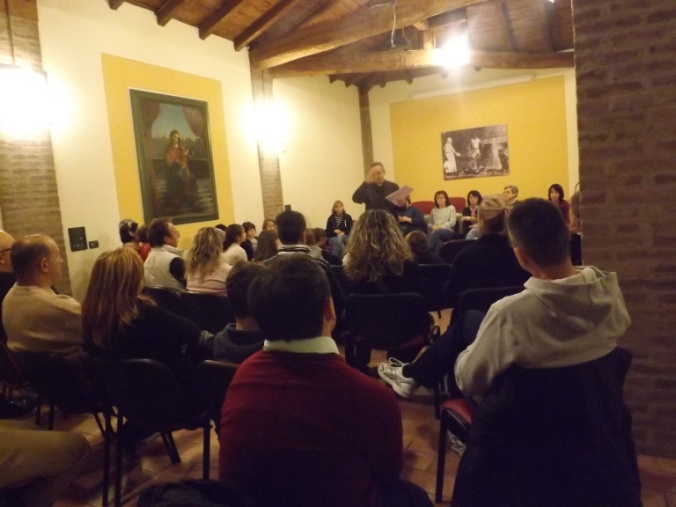 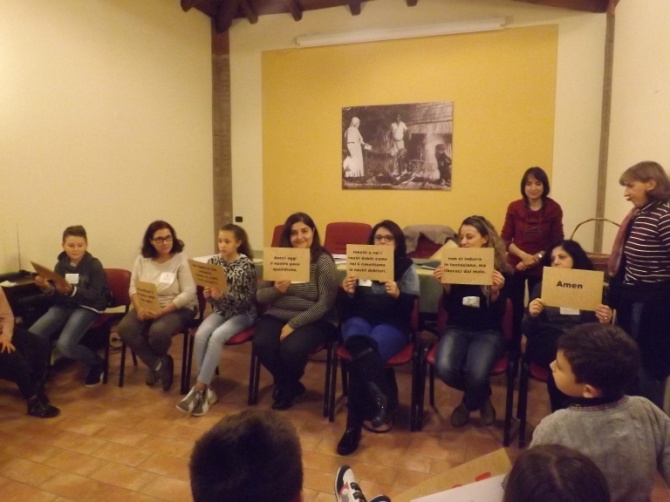 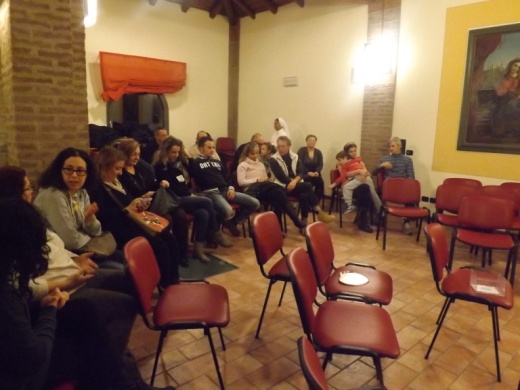 Riflessione
con i genitori
Il racconto: “Francesco e Filippo”
Il gioco con i genitori
Realizzazione dei cartelloni
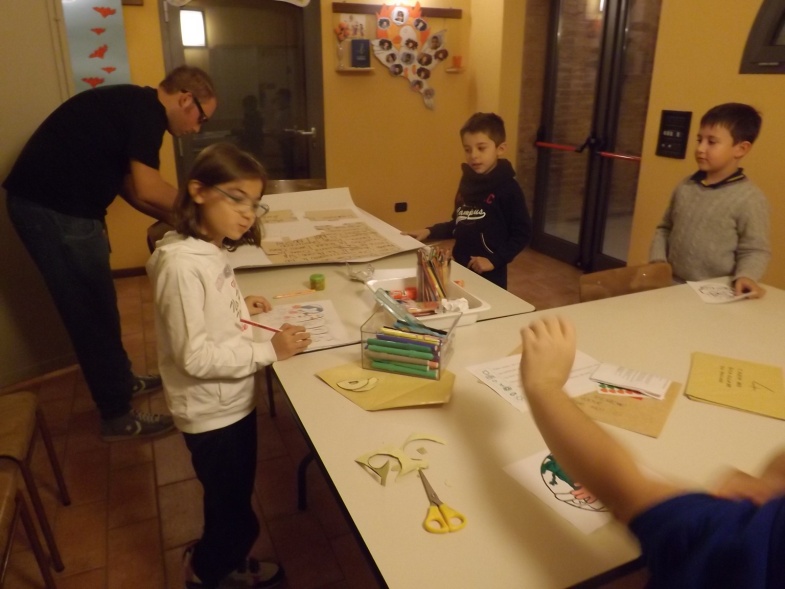 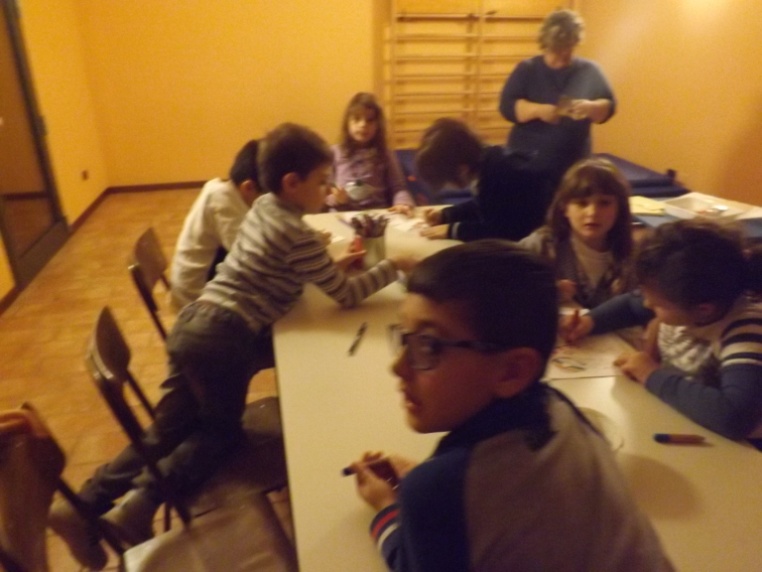 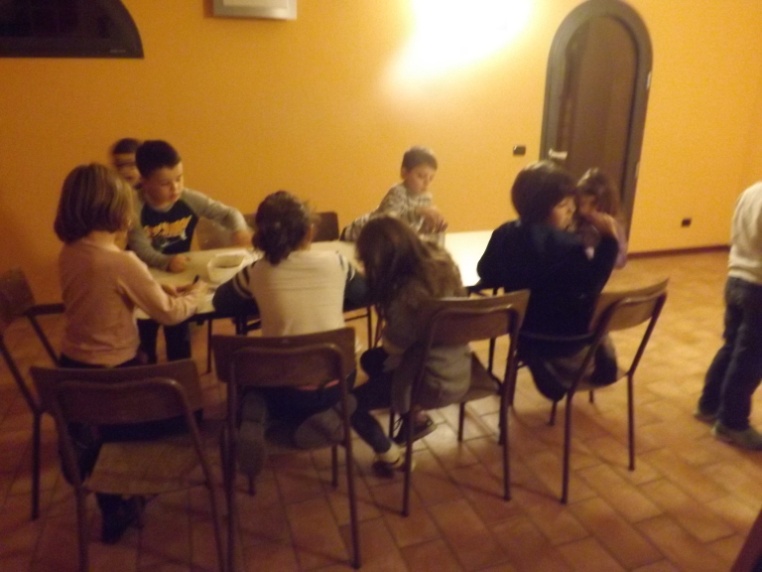 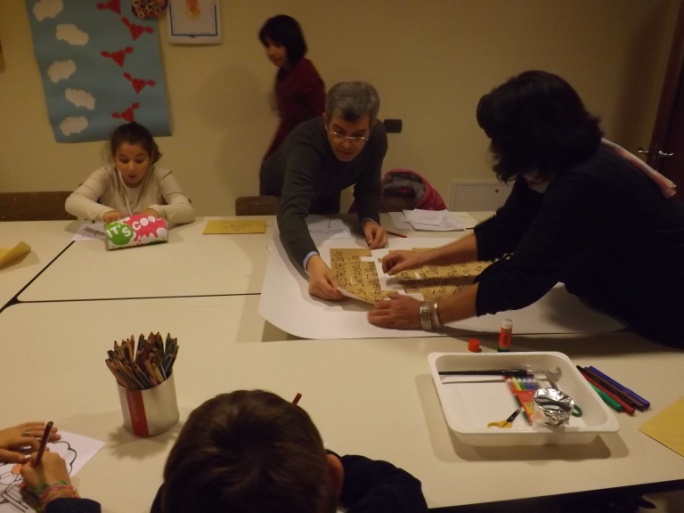 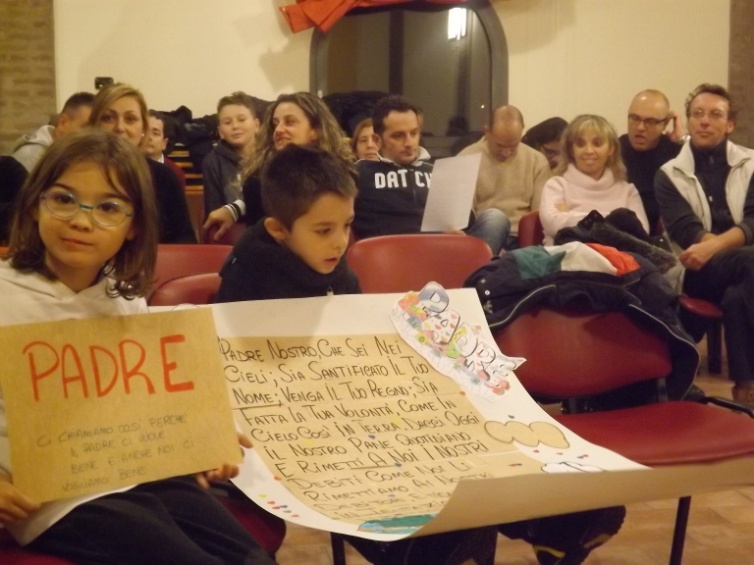 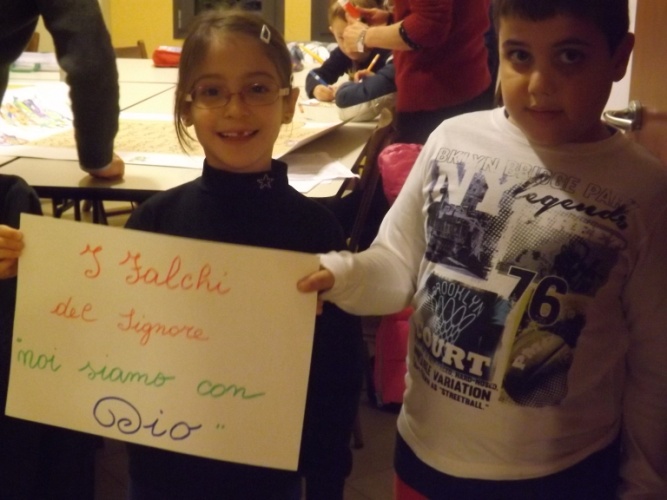 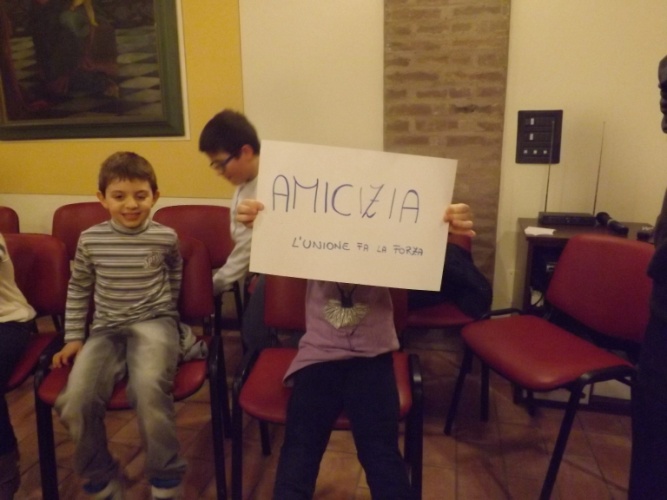 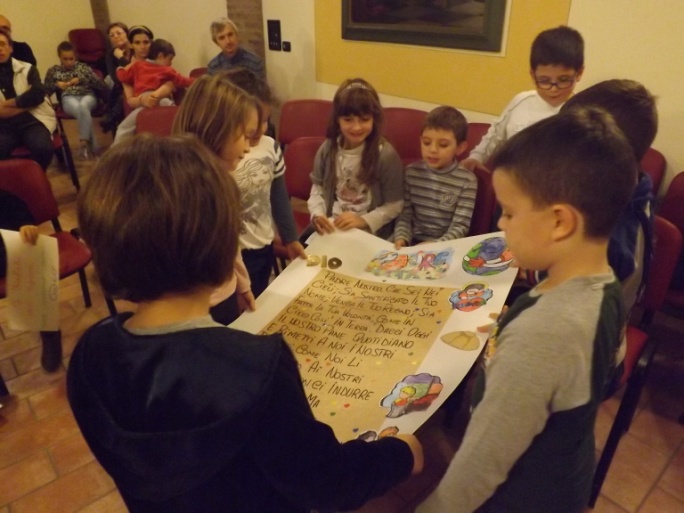 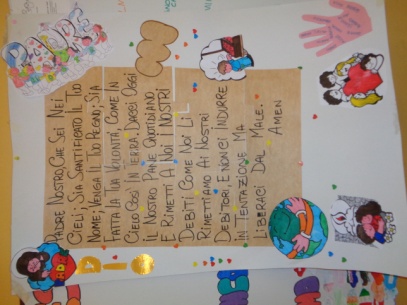 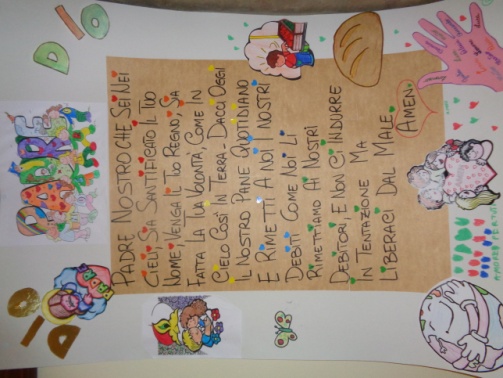 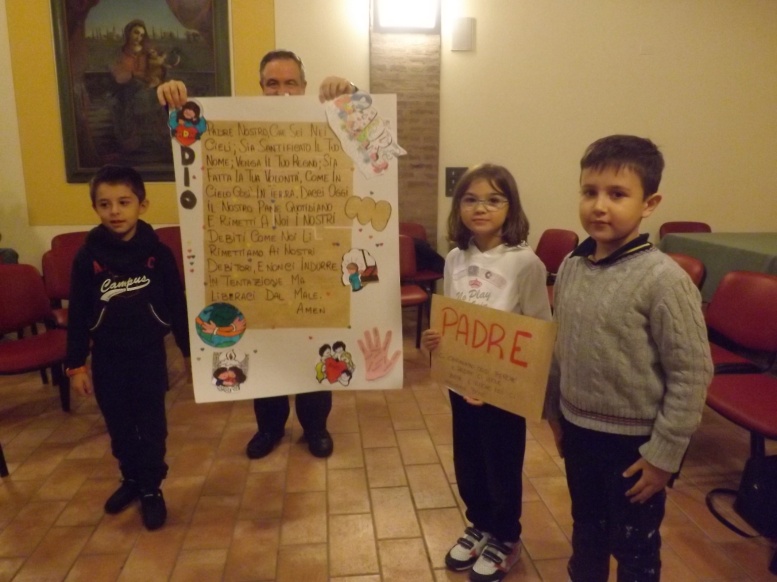 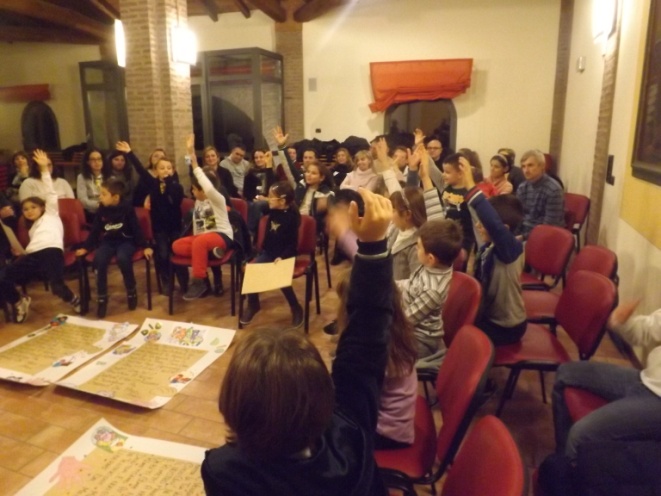 Il racconto della “stellina gialla”
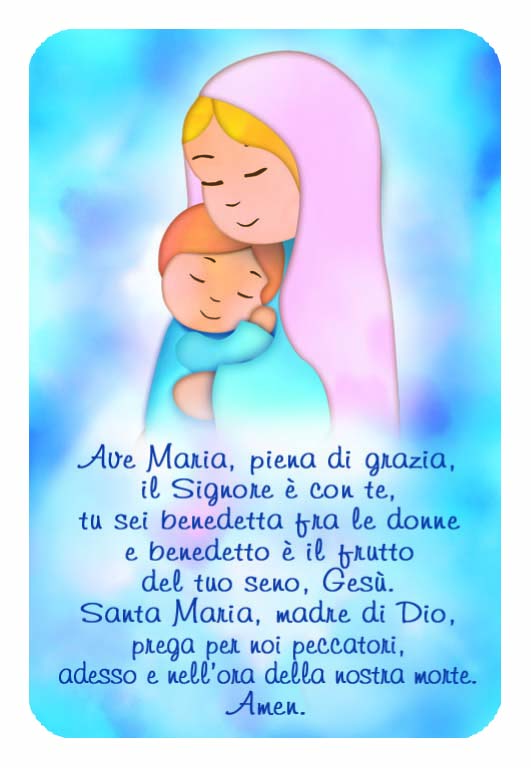 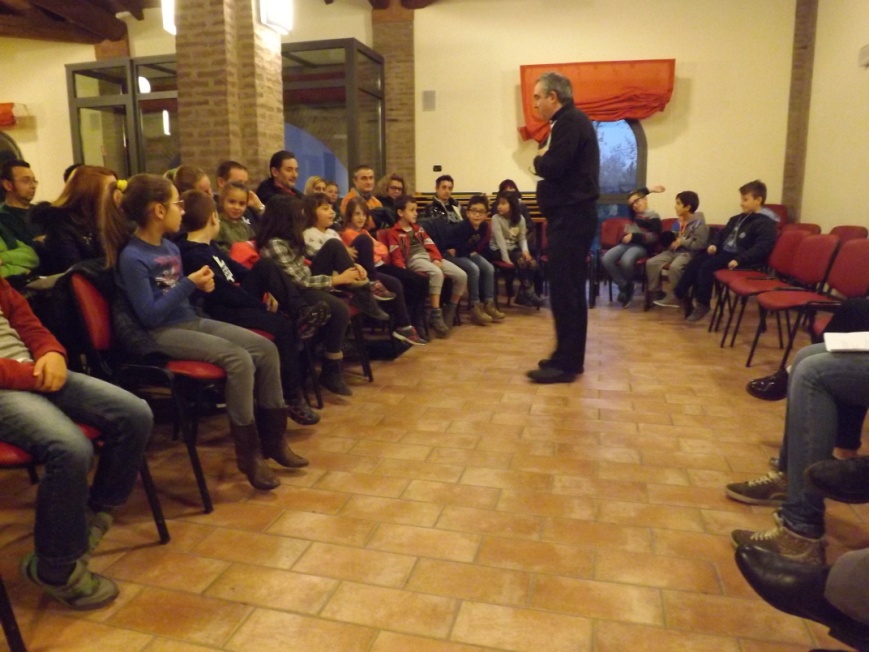 GRUPPI DI TERZA
Ave Maria
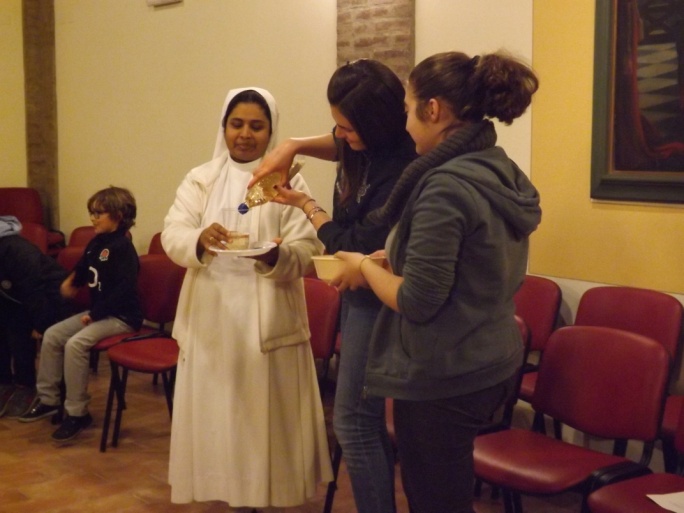 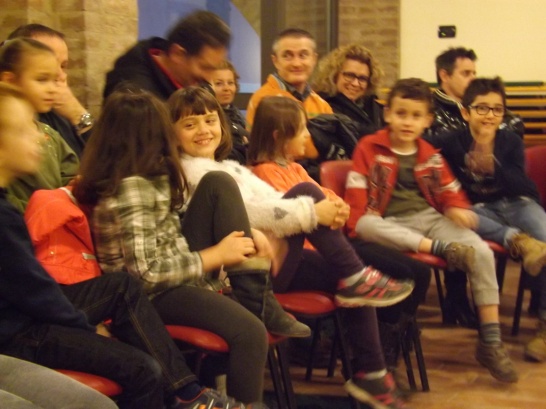 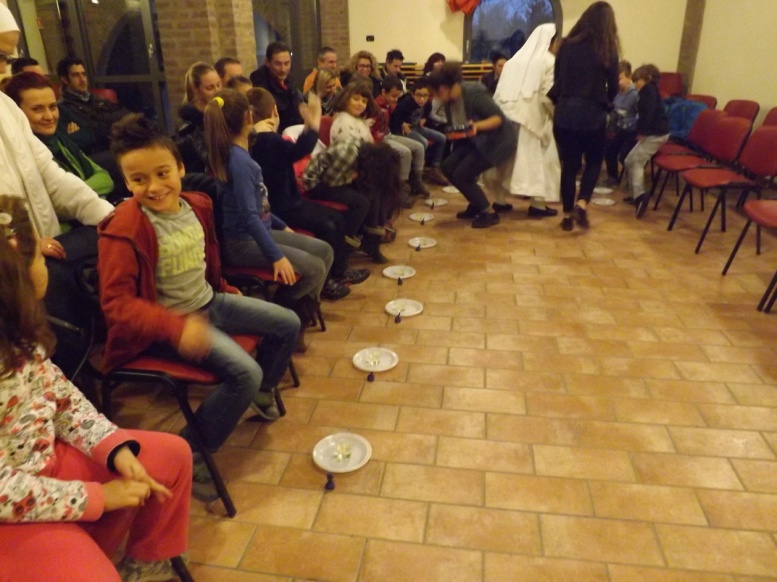 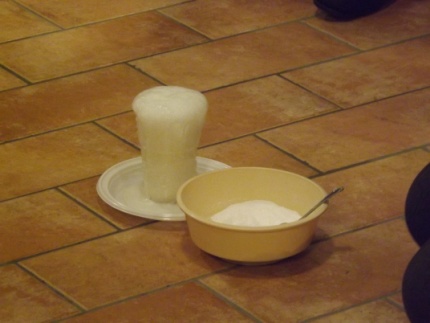 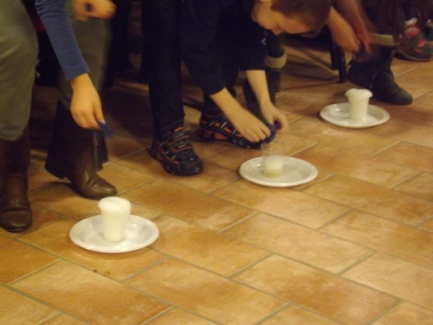 Un vulcano d’amore
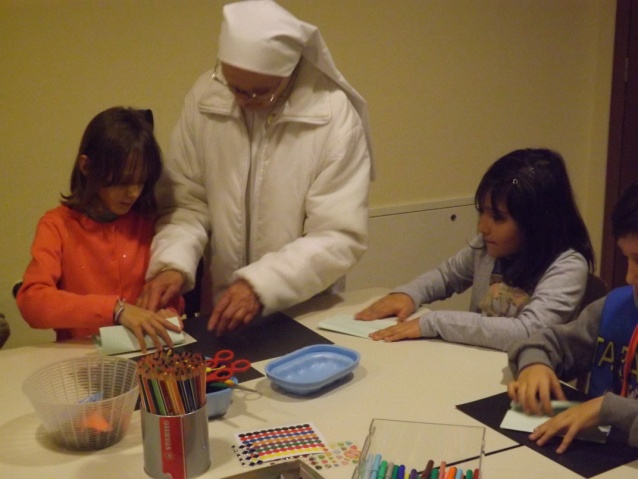 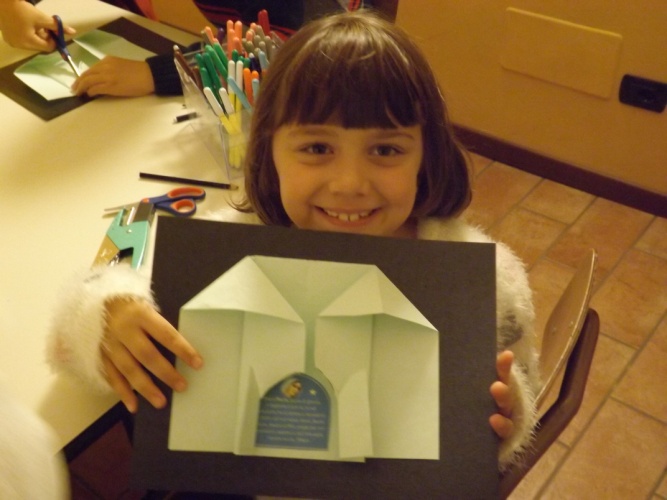 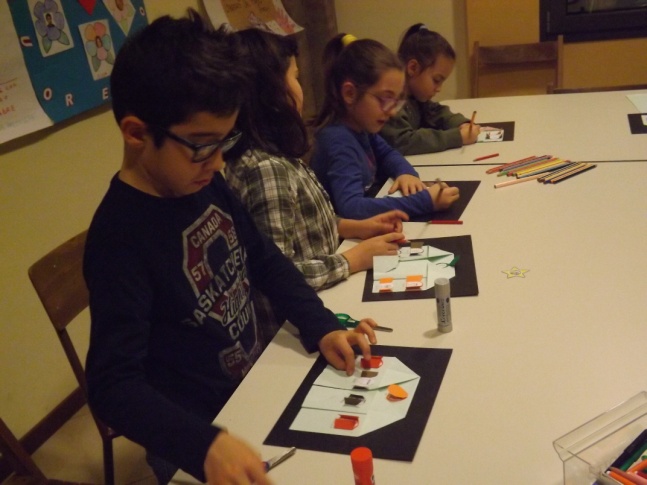 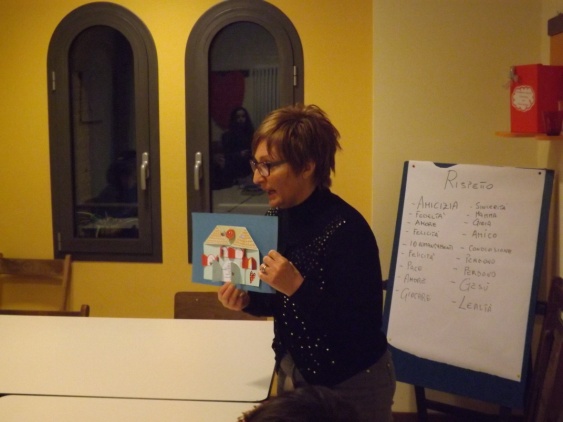 La casetta degli affetti
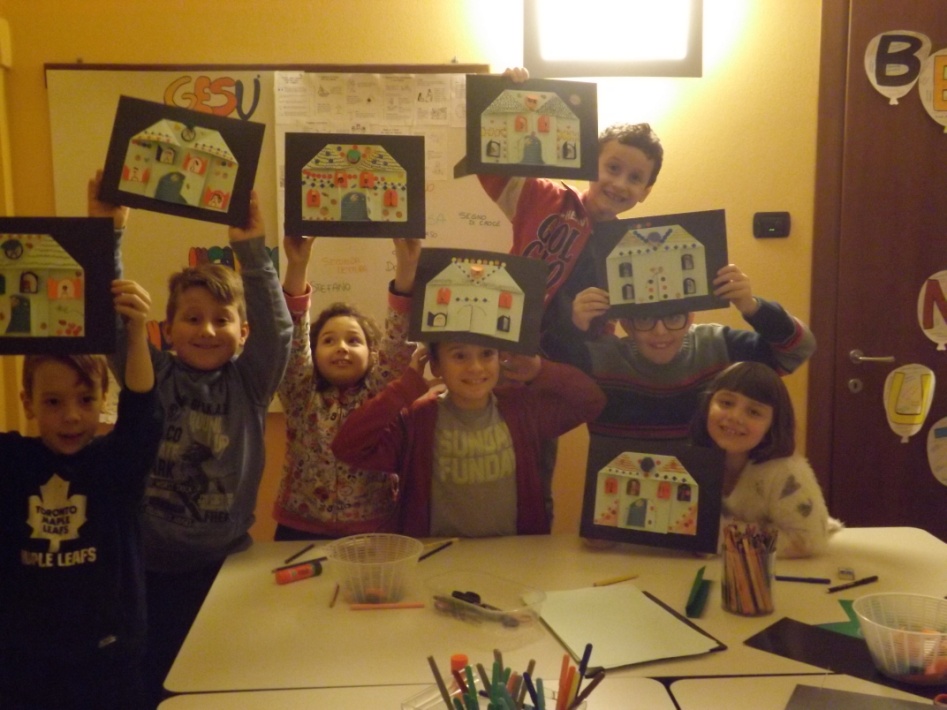 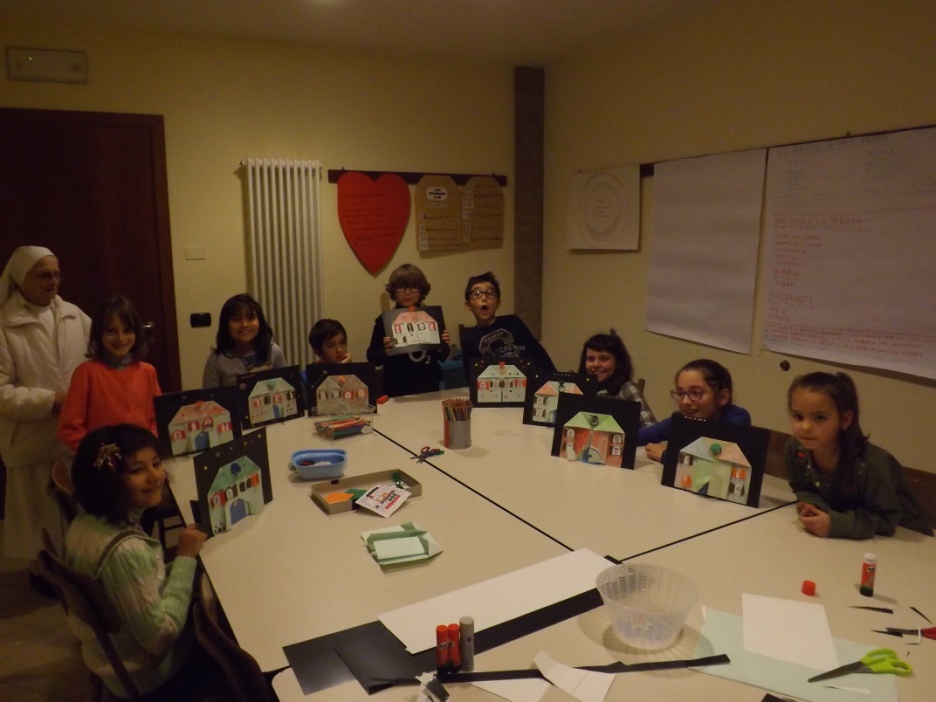 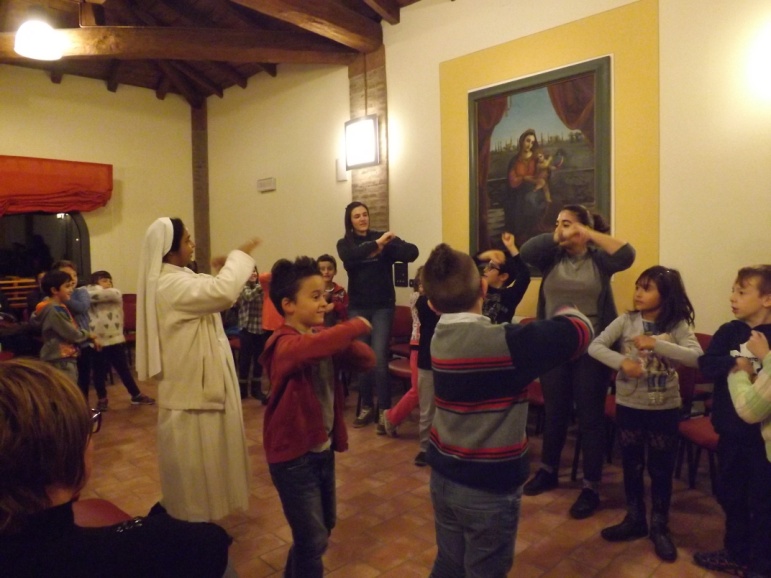 La preghiera con i genitori
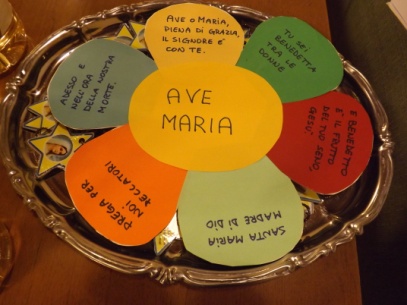 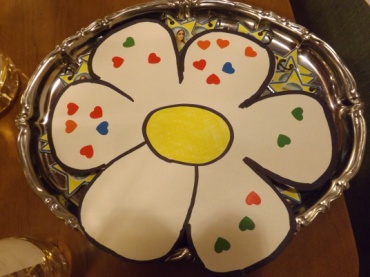 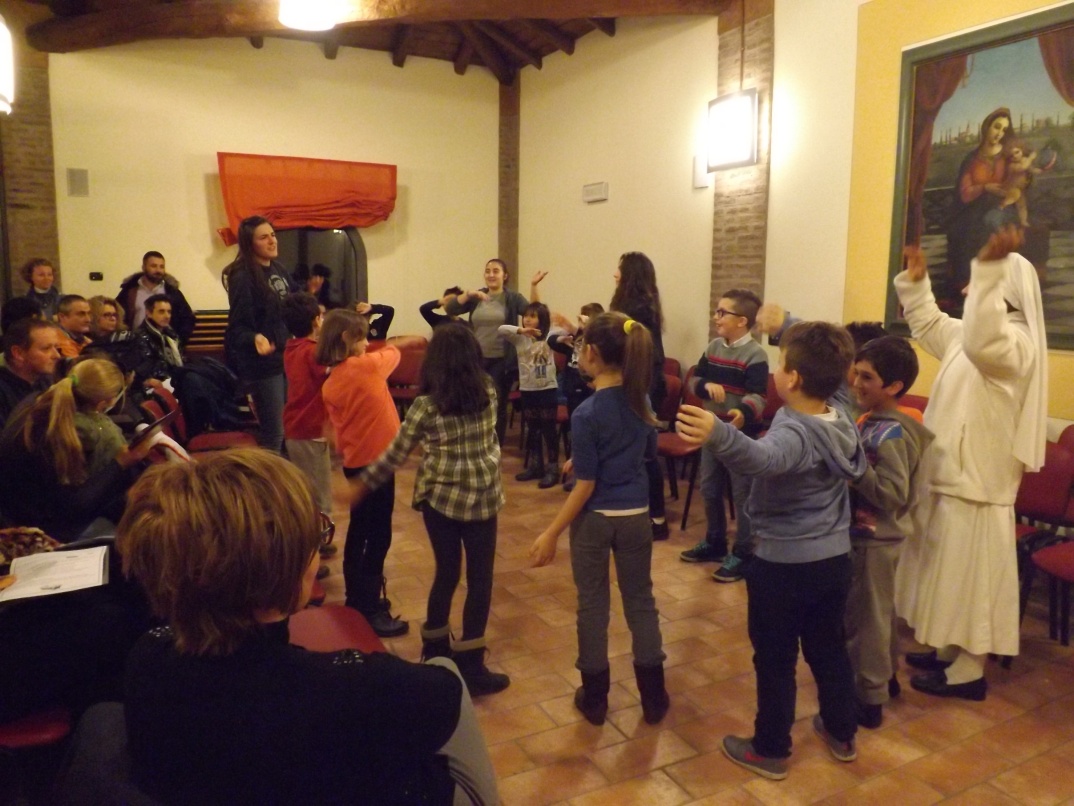 La danza finale
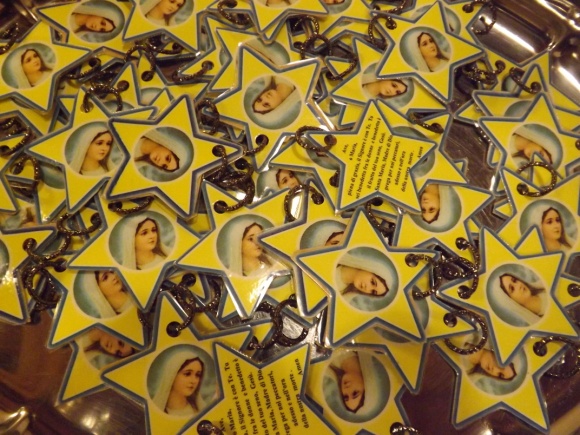 GRUPPO DI QUARTA
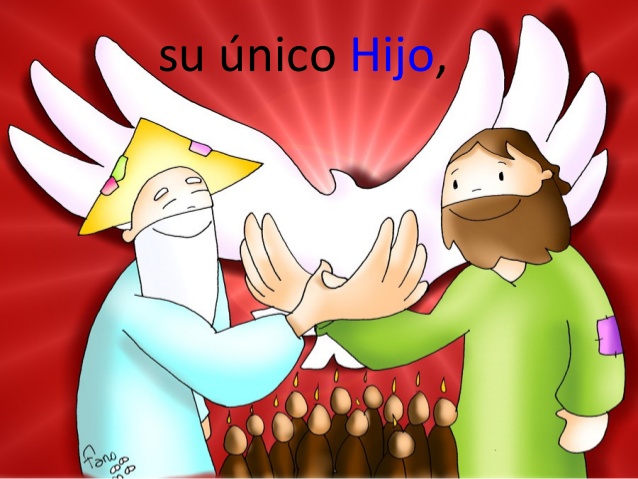 IL CREDO
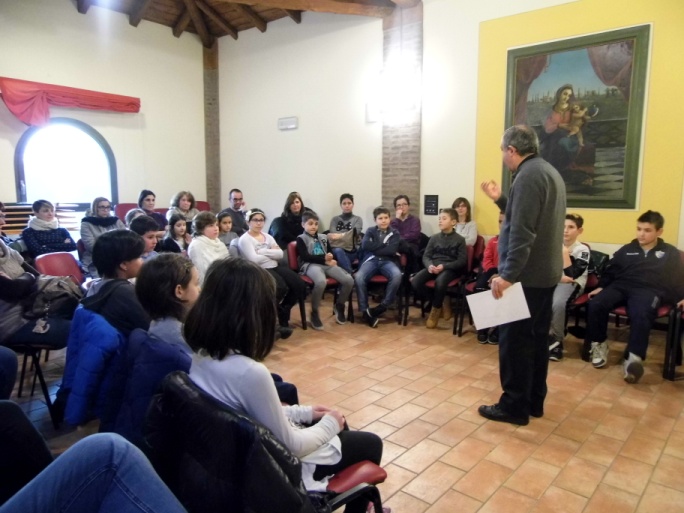 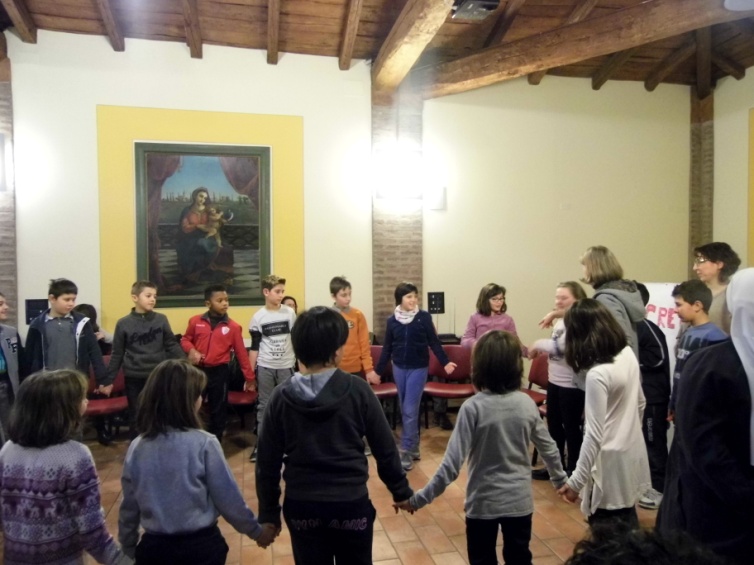 La storia del “ritratto di Dio”
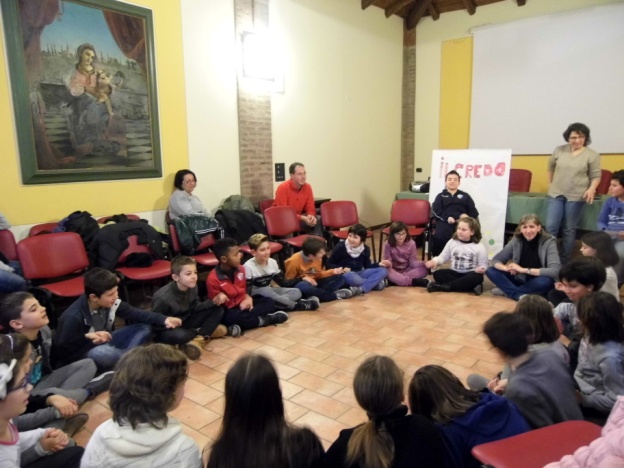 Il gioco degli anelli…
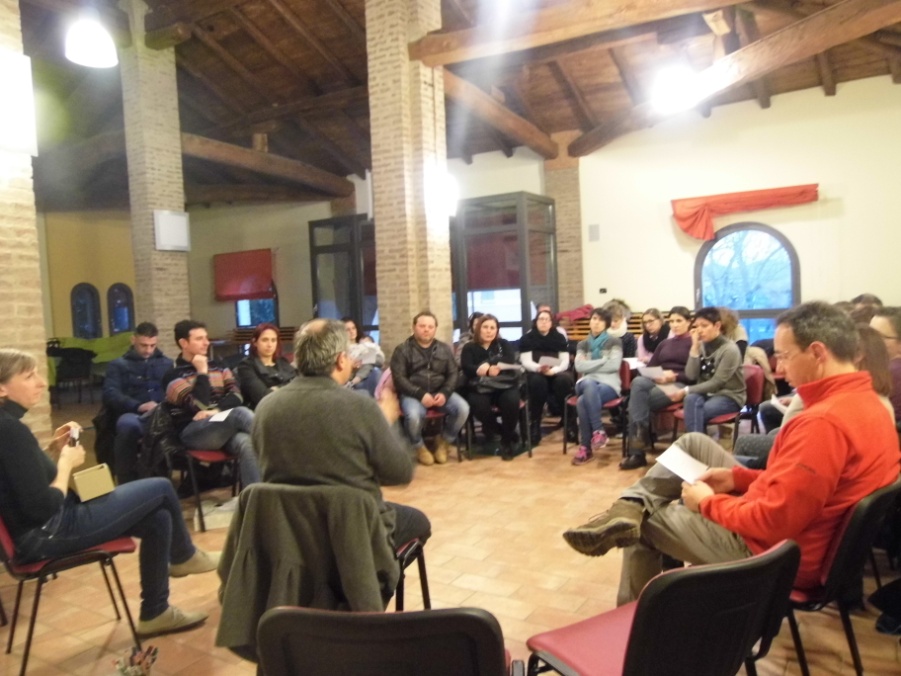 L’incontro con i genitori
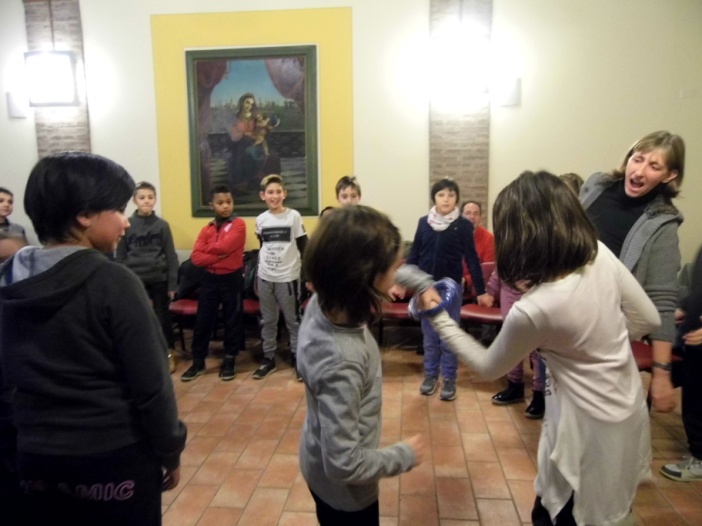 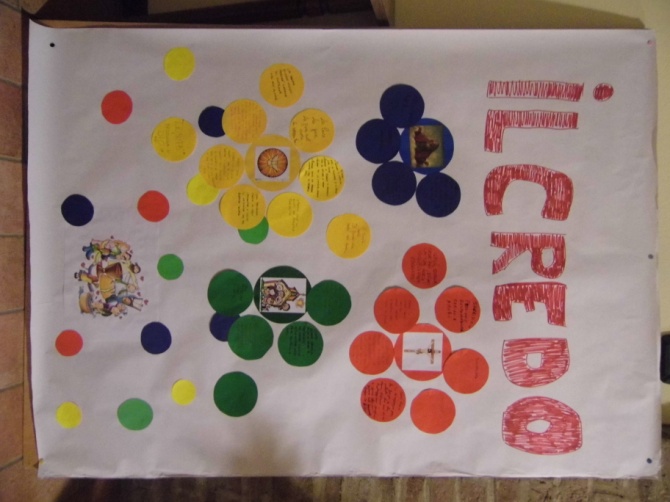 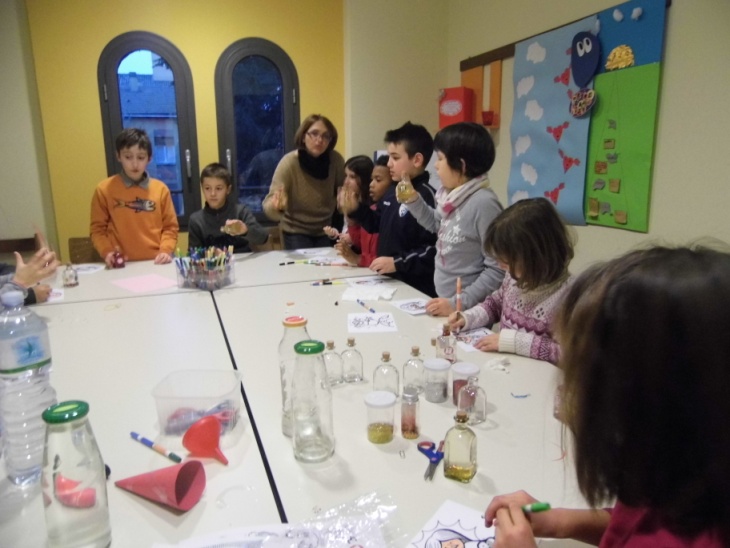 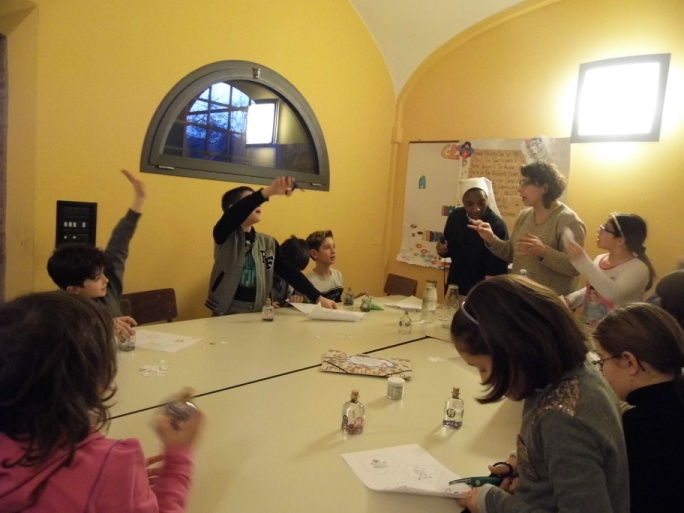 Laboratorio: “la bottiglietta… magica”
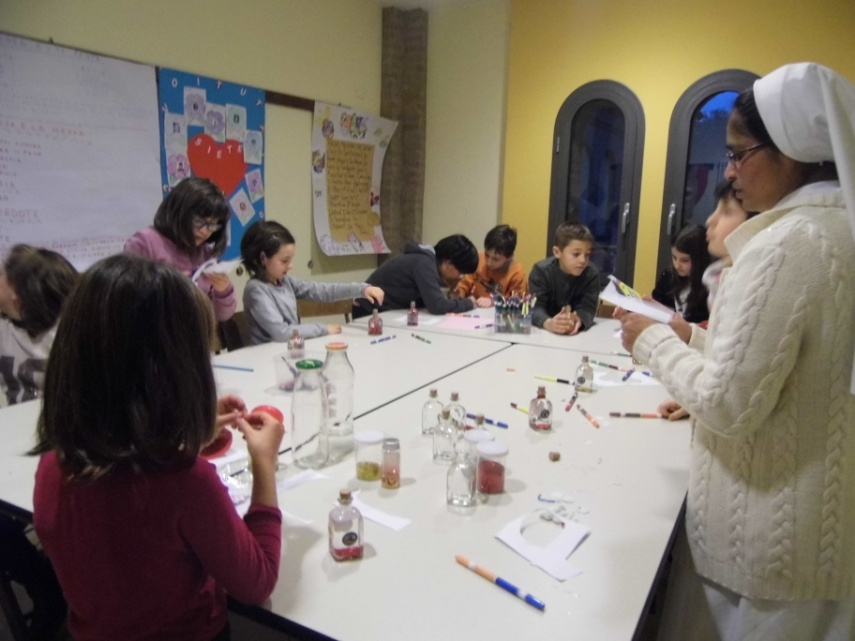 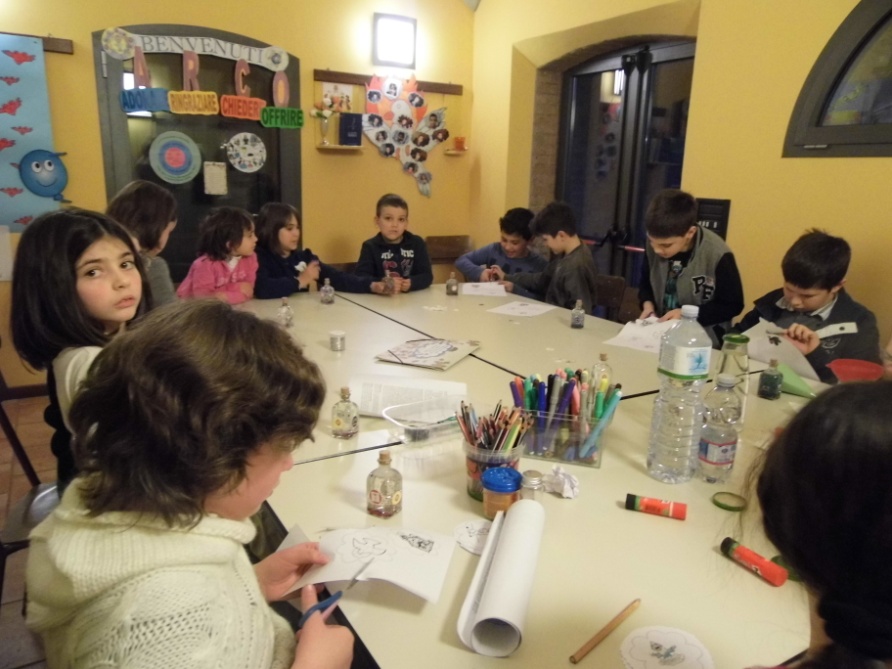 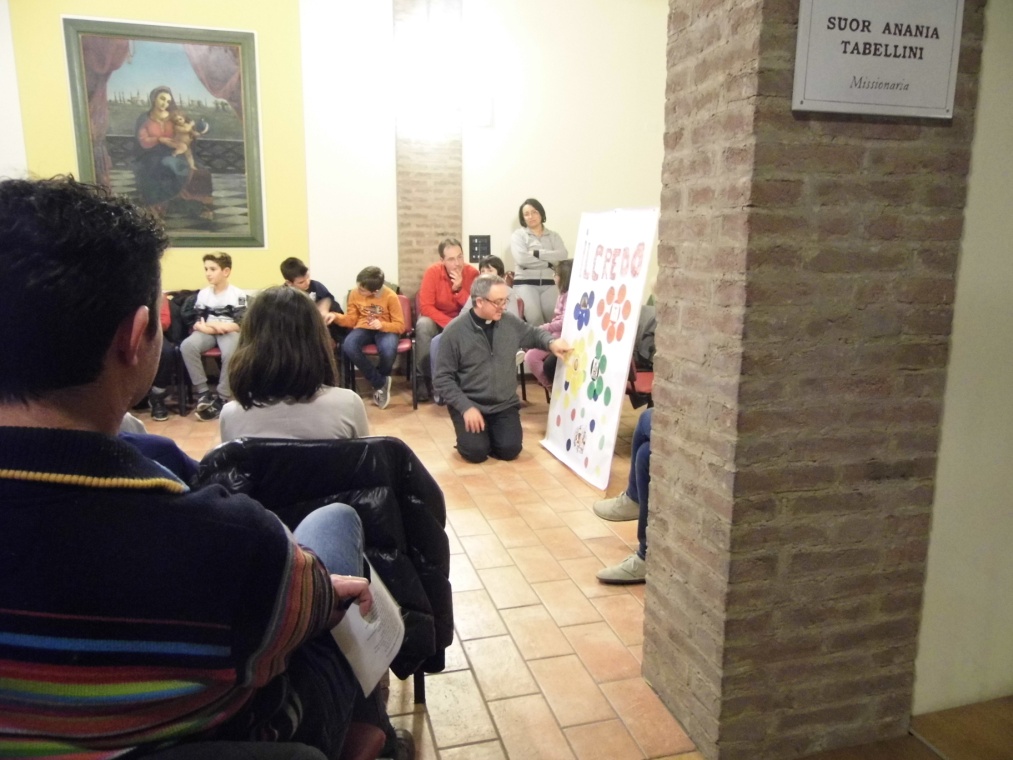 Riflessioni finali
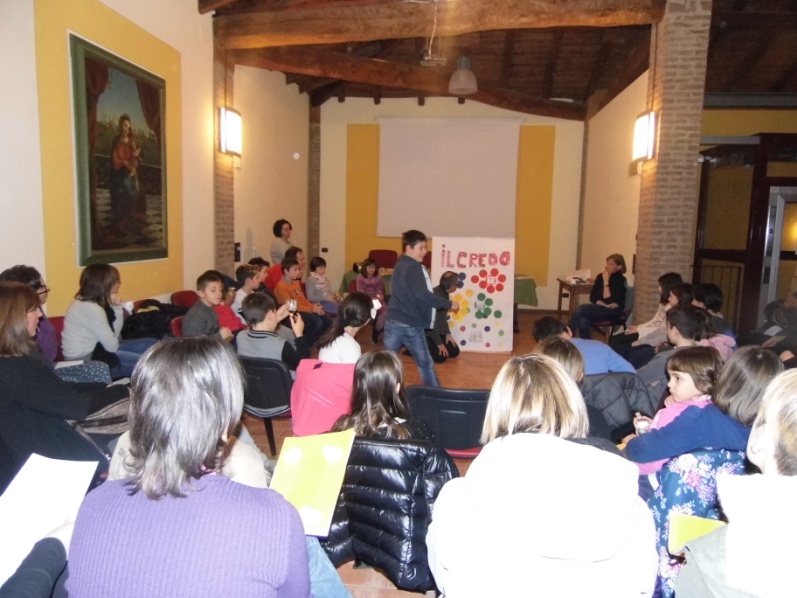 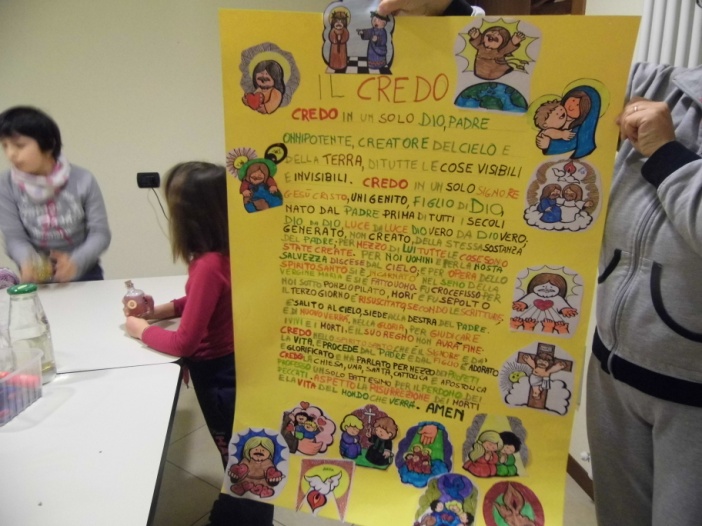 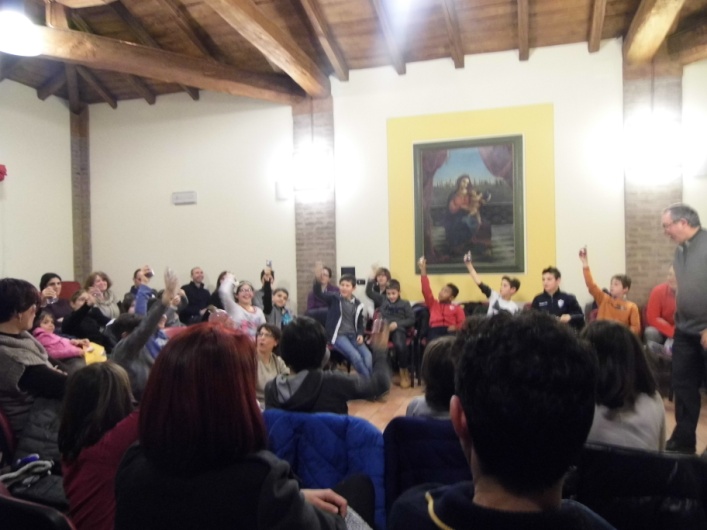 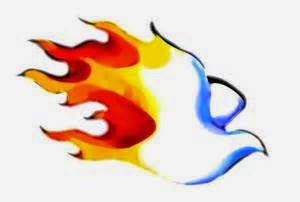 GRUPPO DI QUINTA
LO SPIRITO SANTO
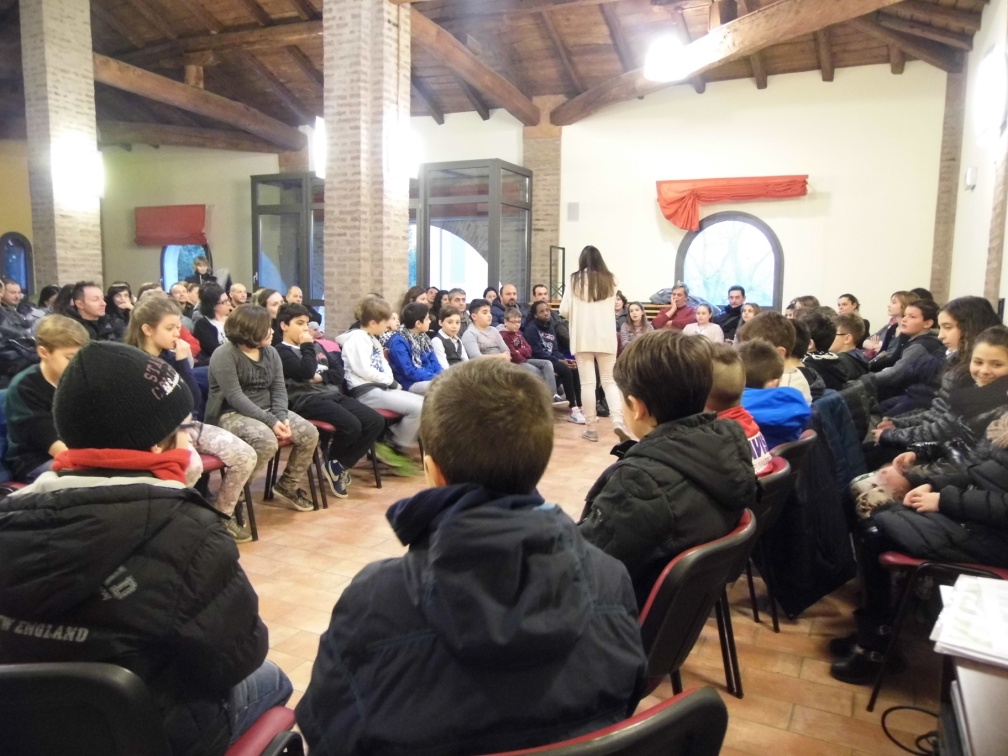 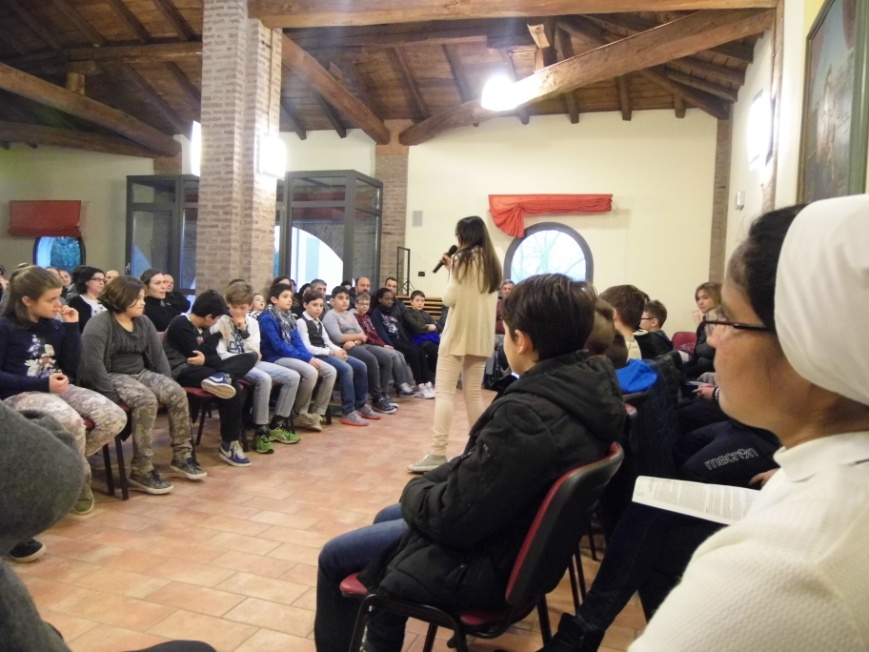 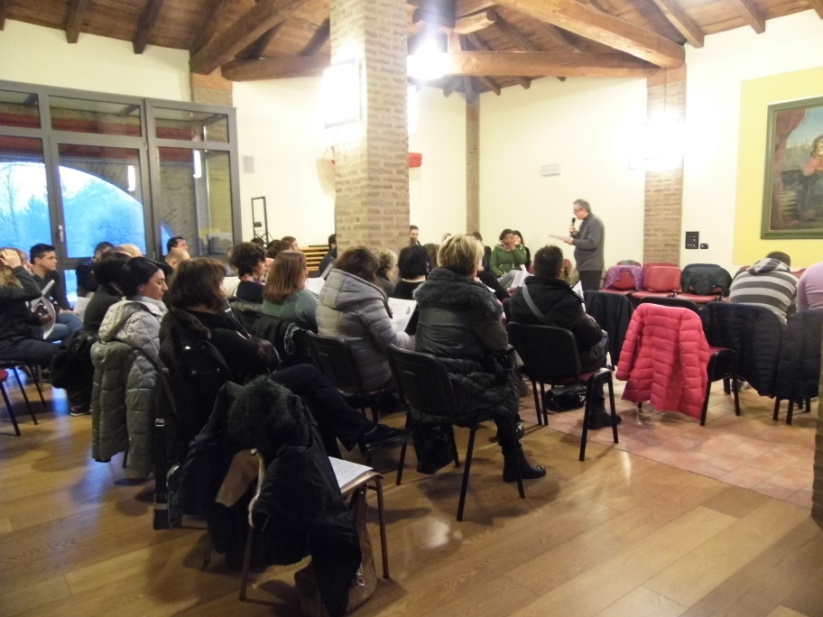 Incontro con i genitori
La storia del piccolo 
pezzettino di carbone
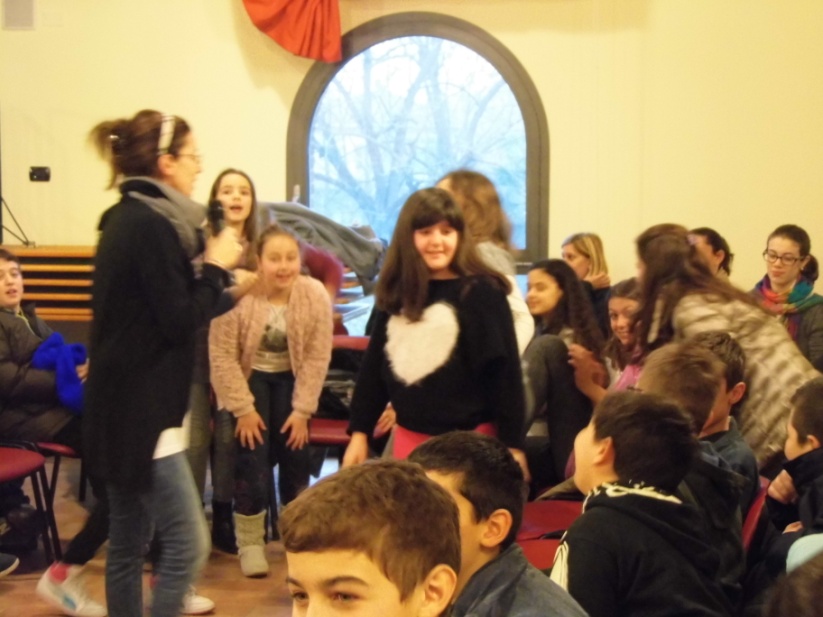 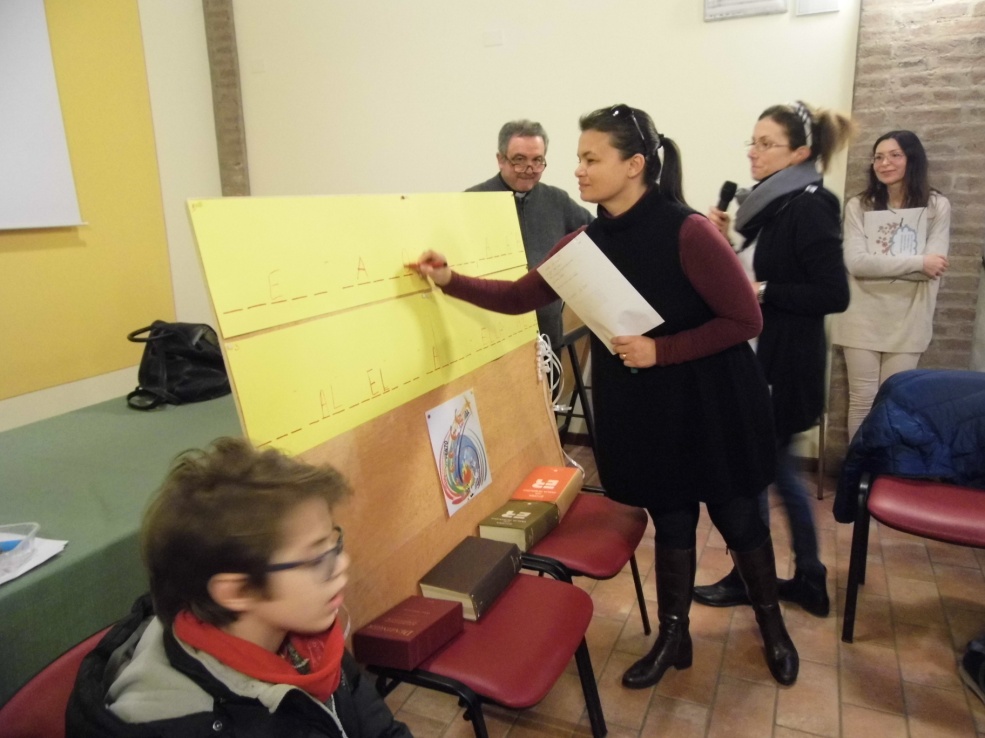 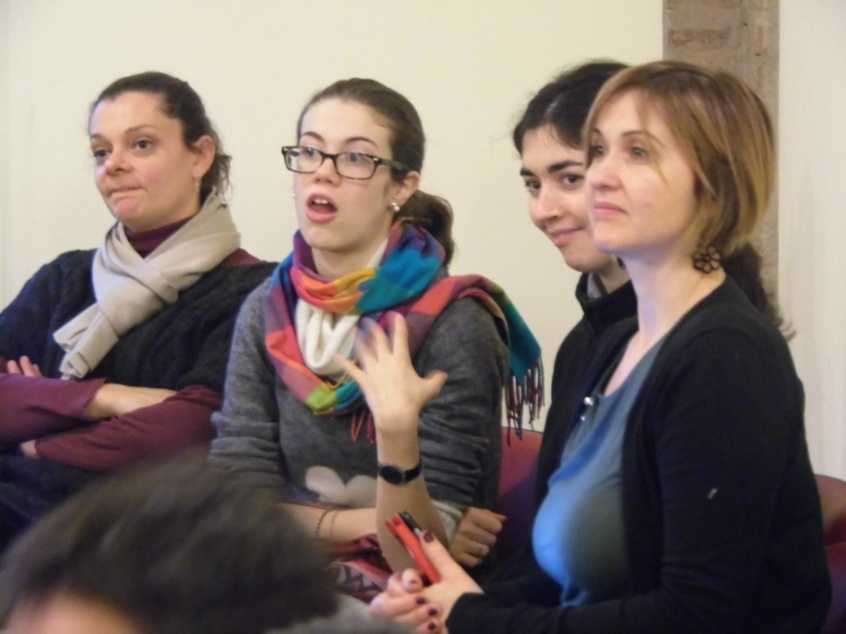 Catechiste
all’opera!
LABORATORIO: LA LANTERNA
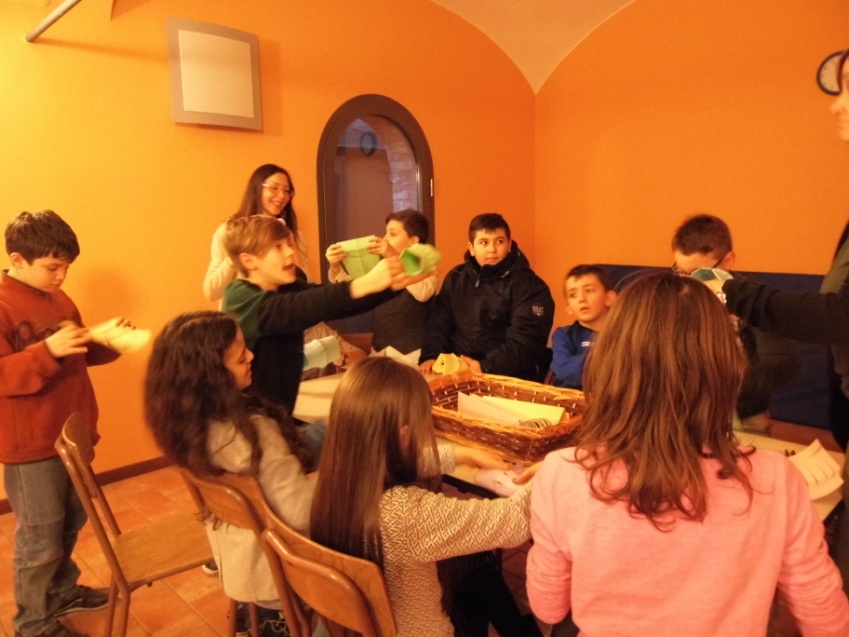 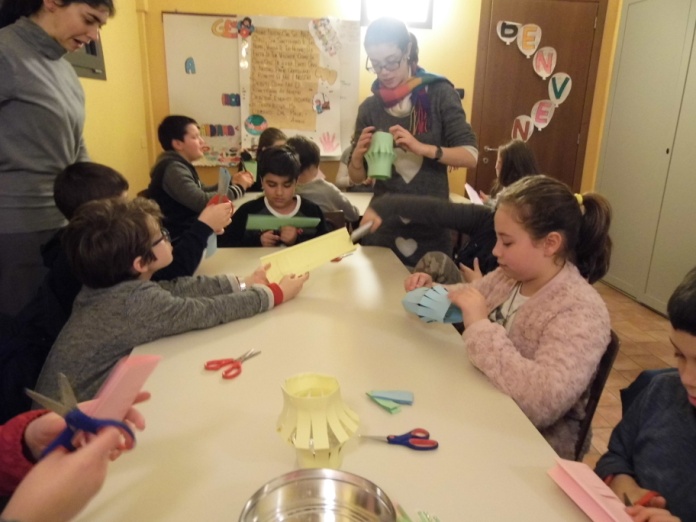 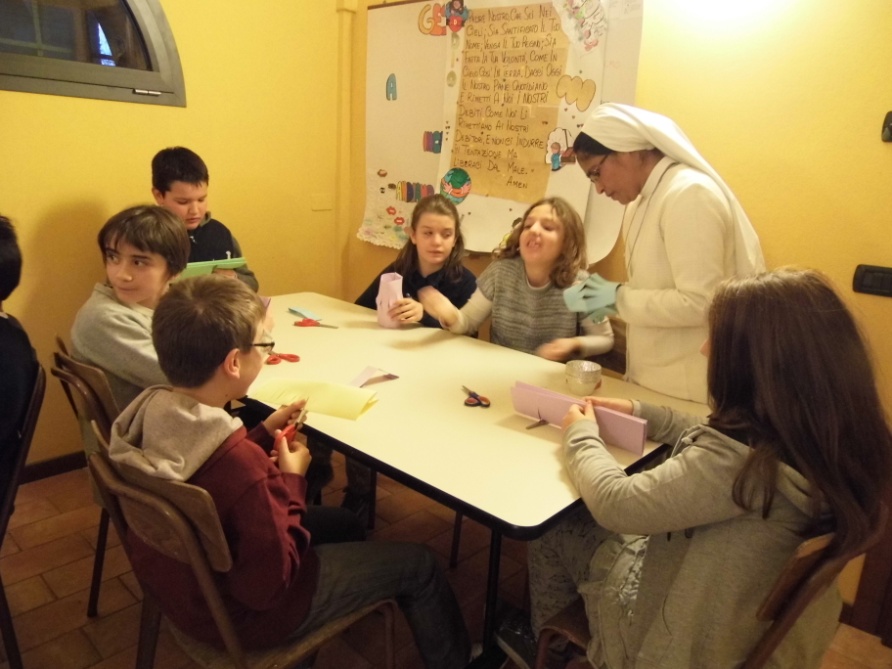 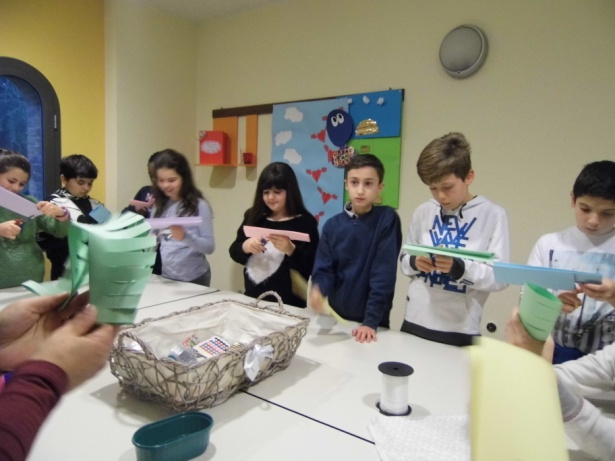 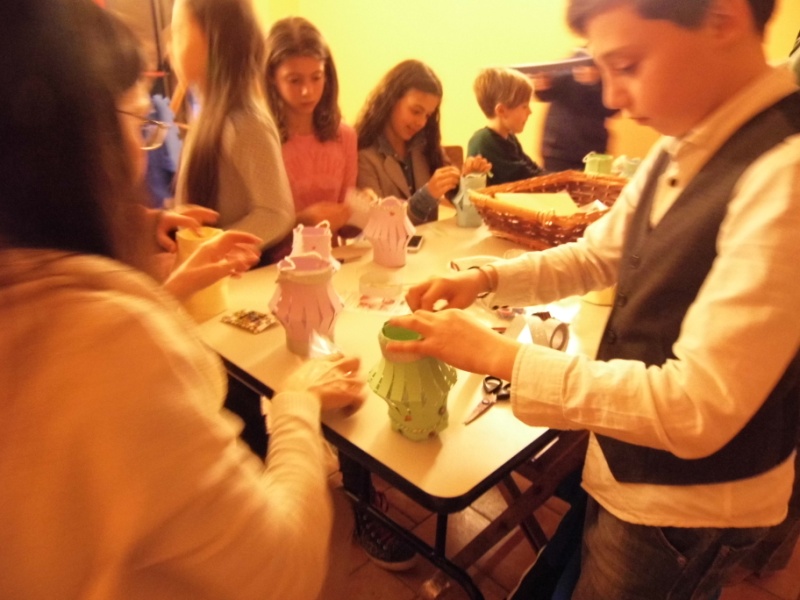 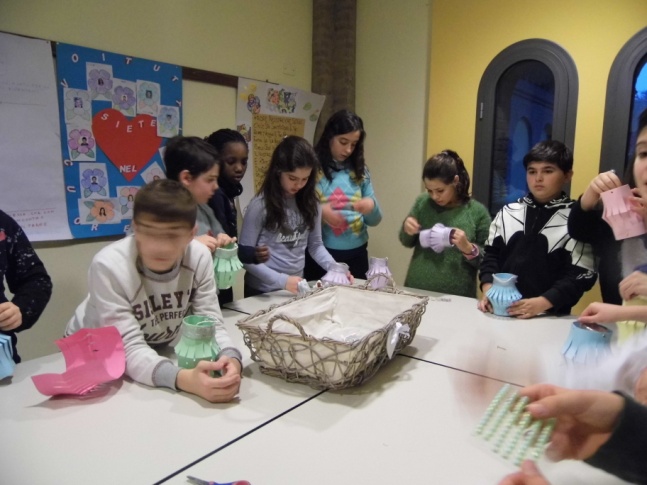 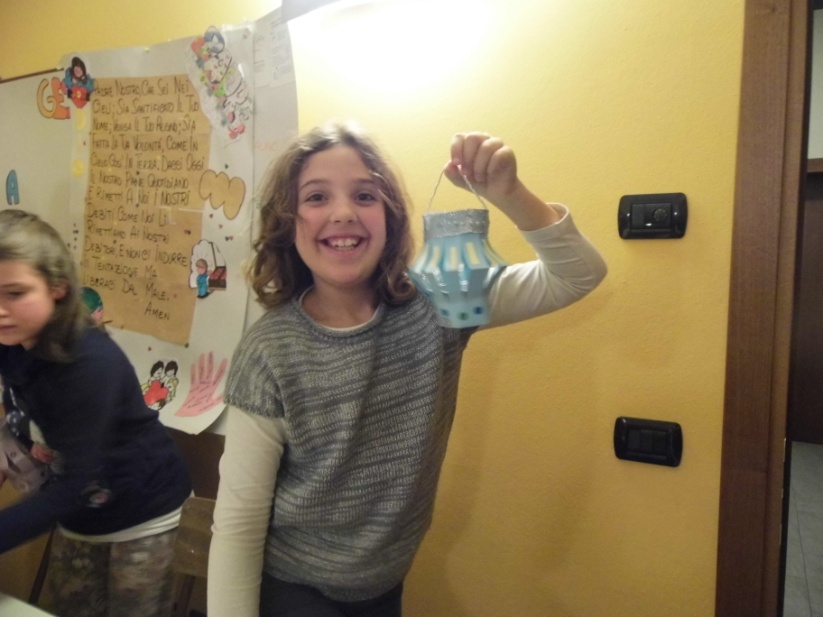 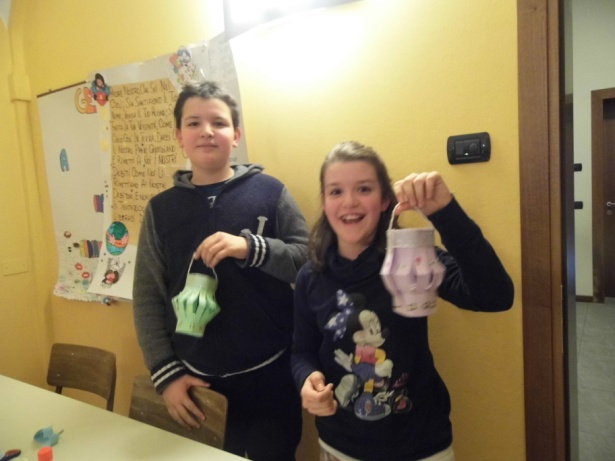 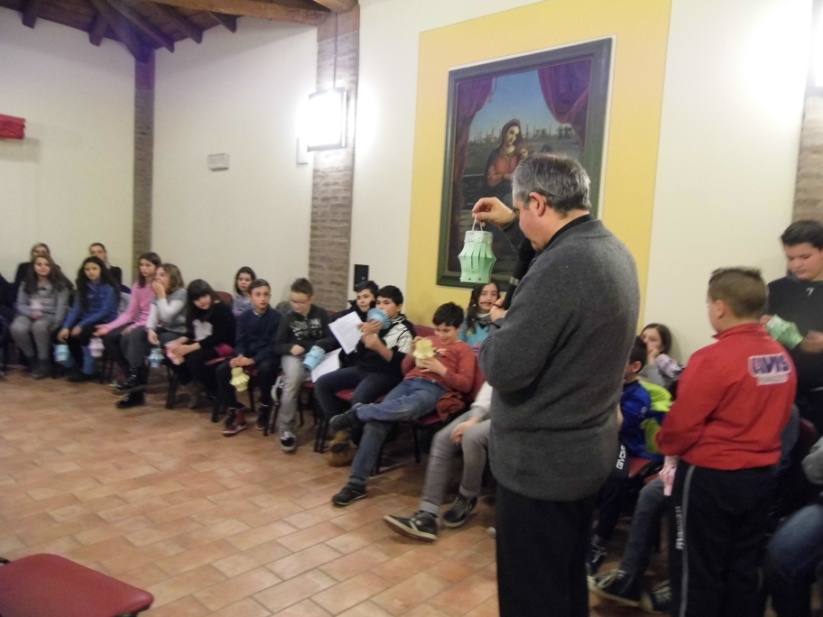 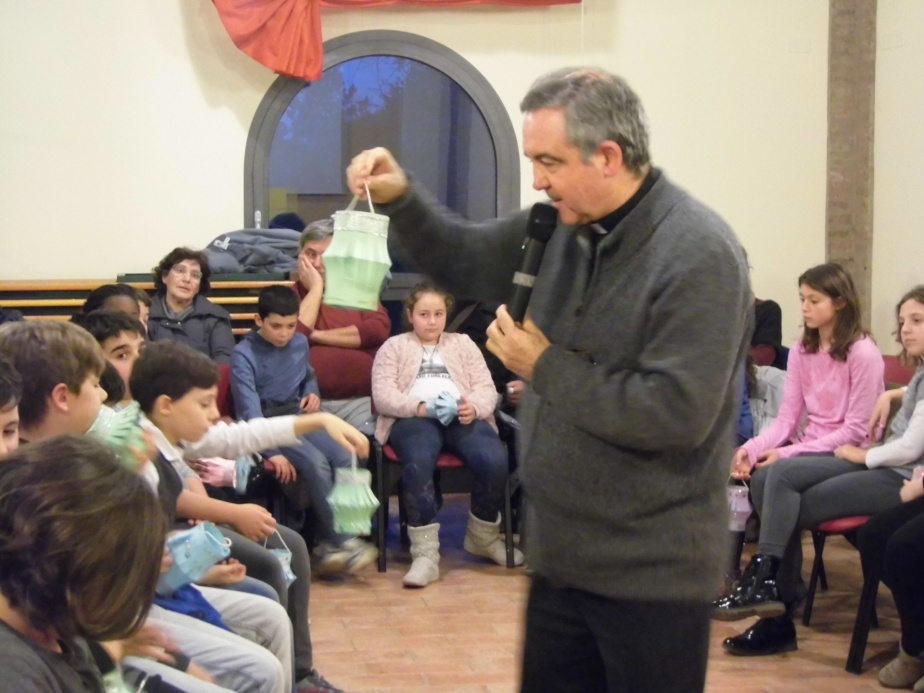 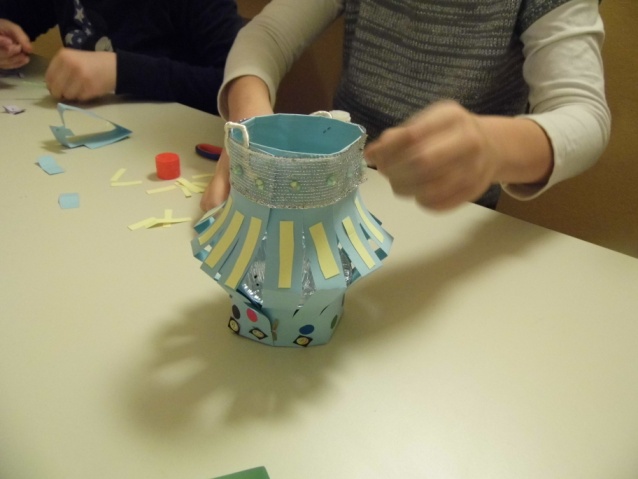 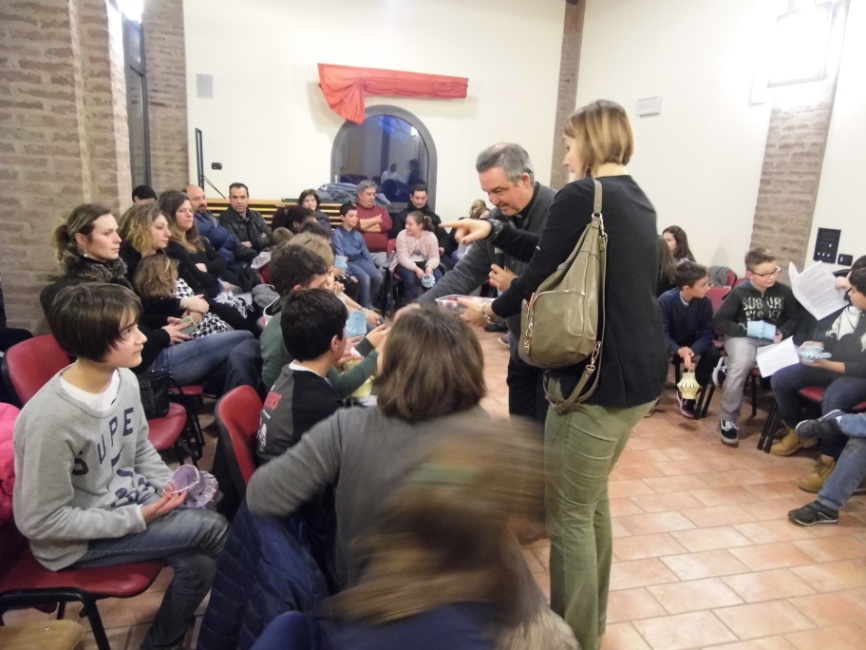 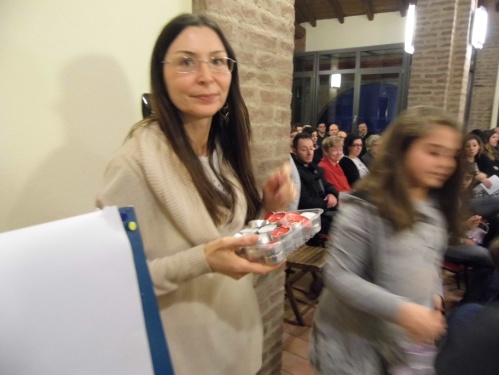 DISTRIBUZIONE DELLE CANDELINE
AVVENTO
QUARESIMA
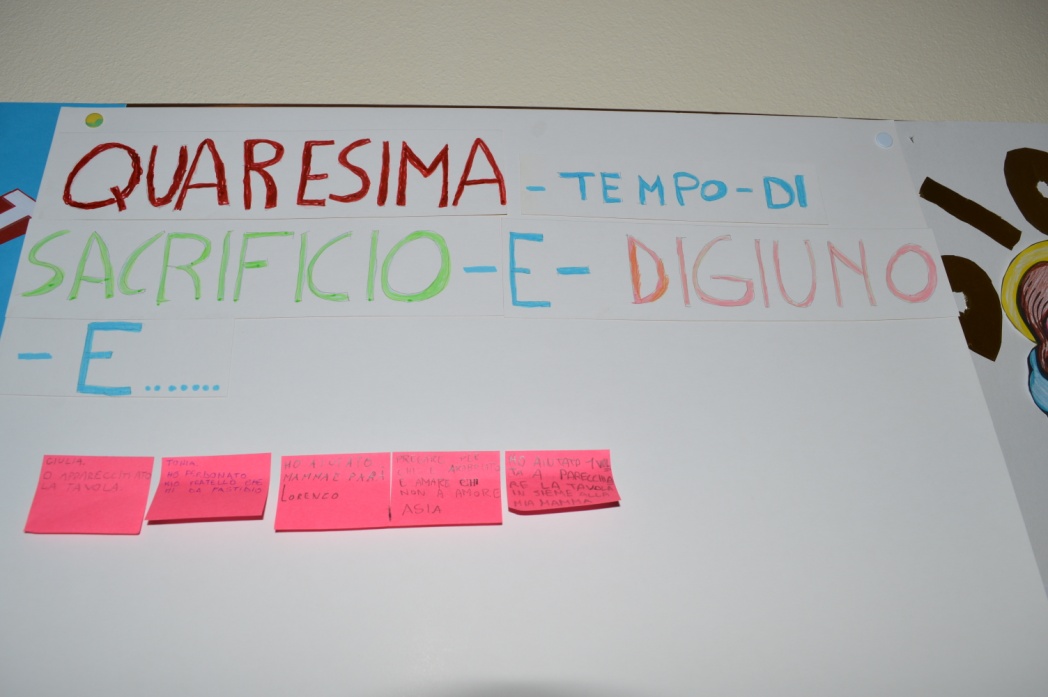 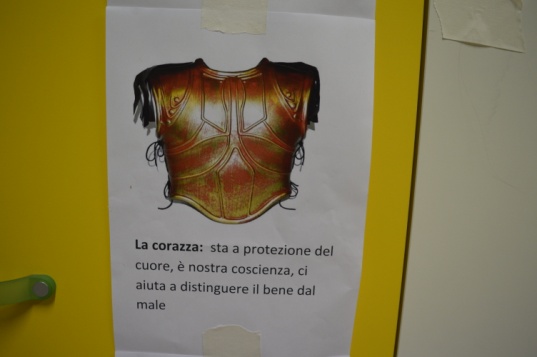 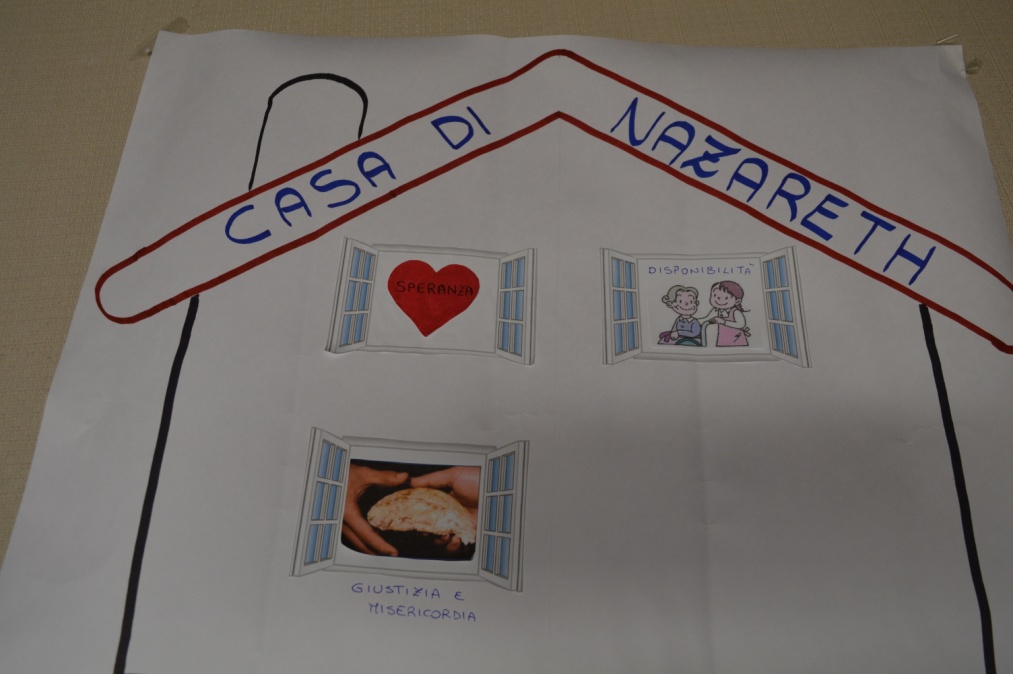 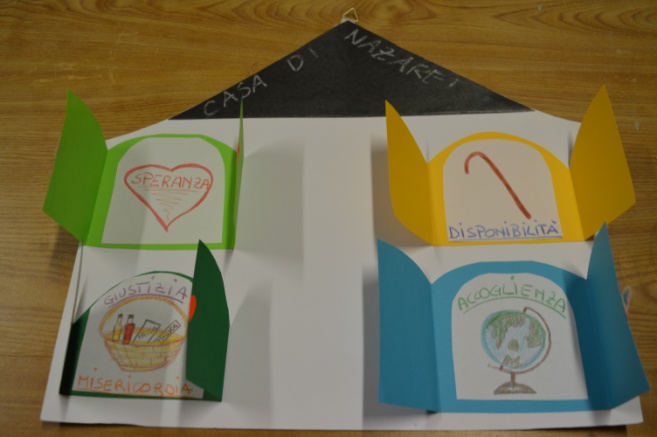 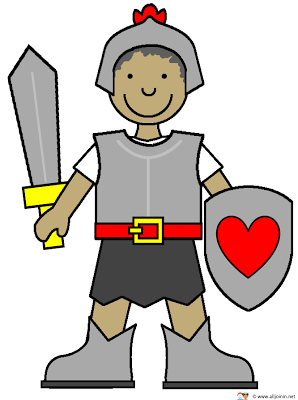 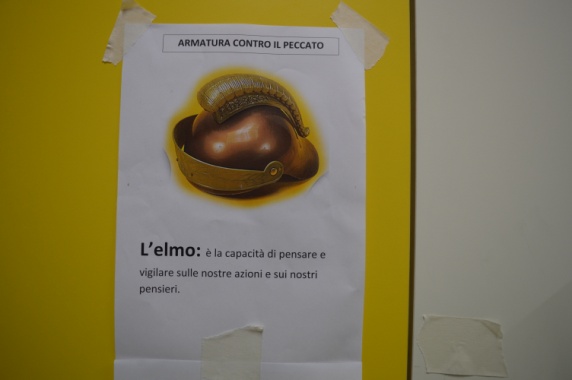 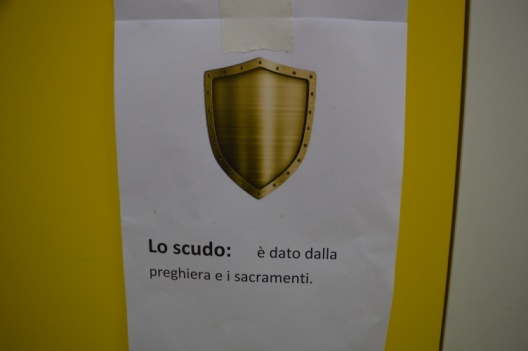 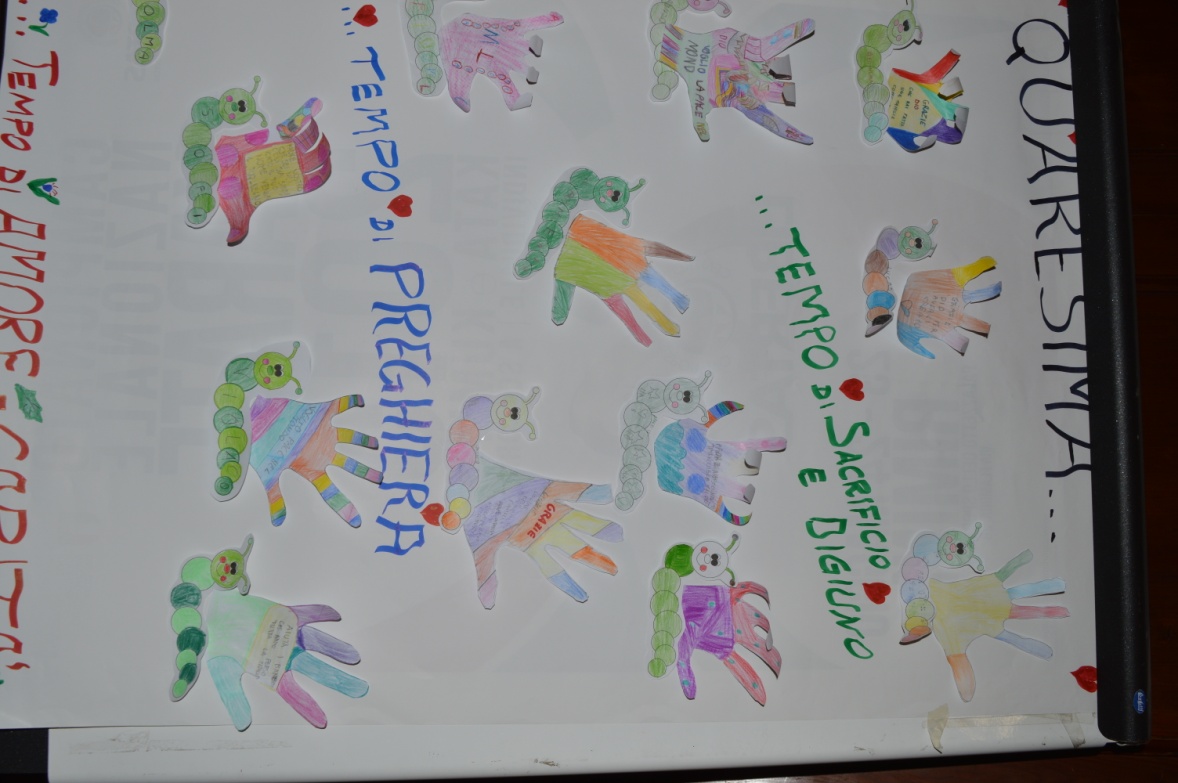 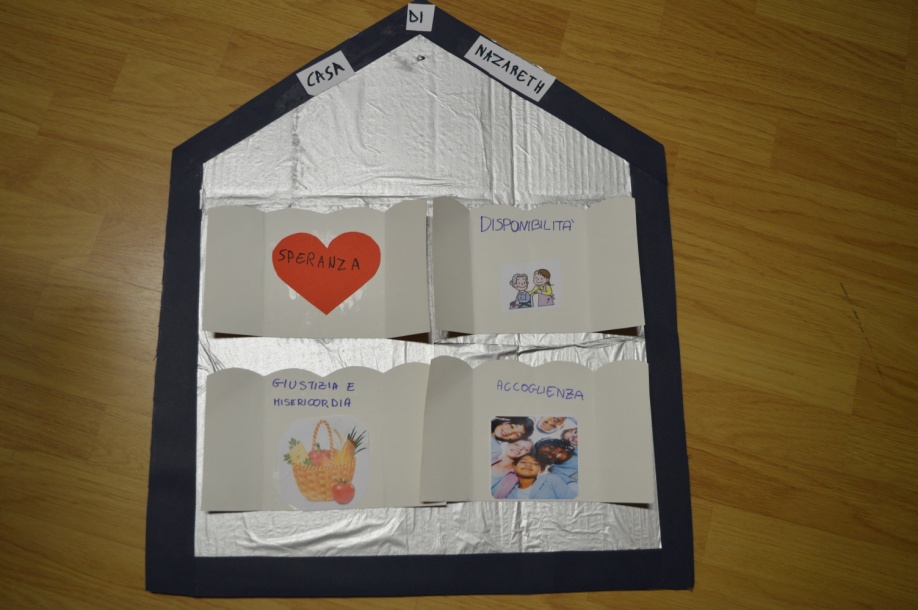 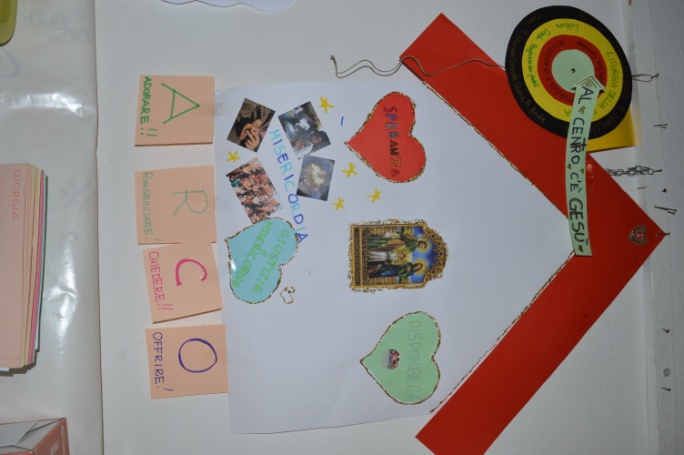 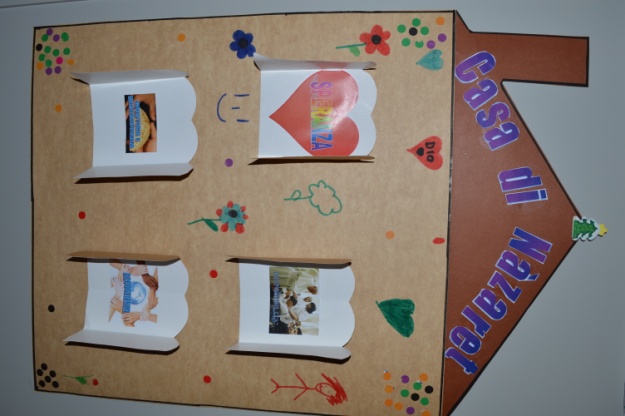 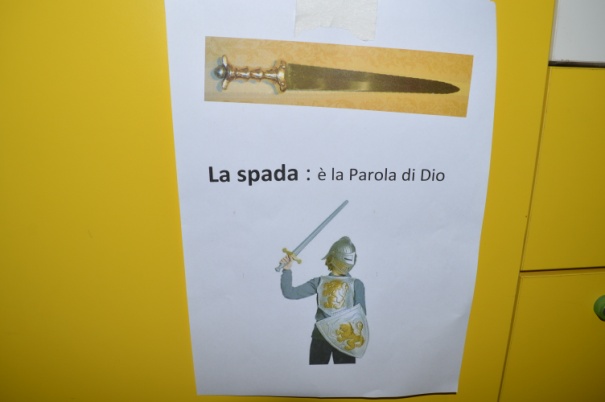 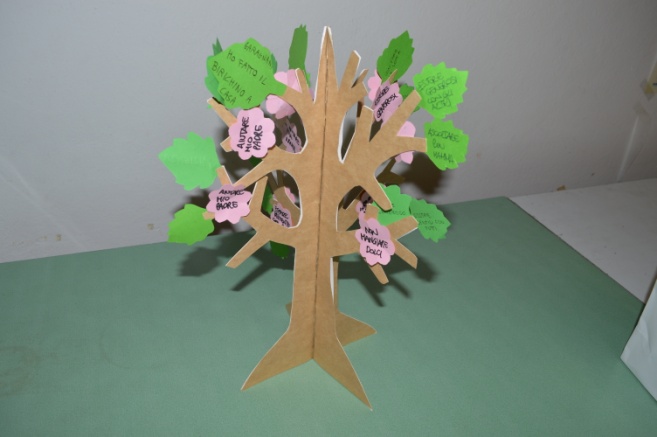 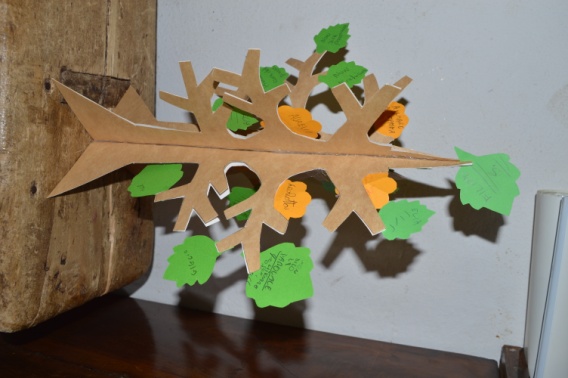 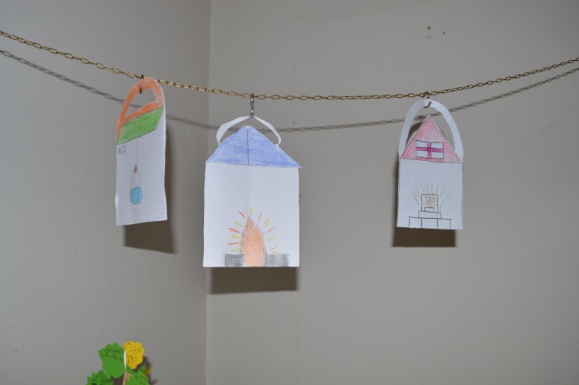 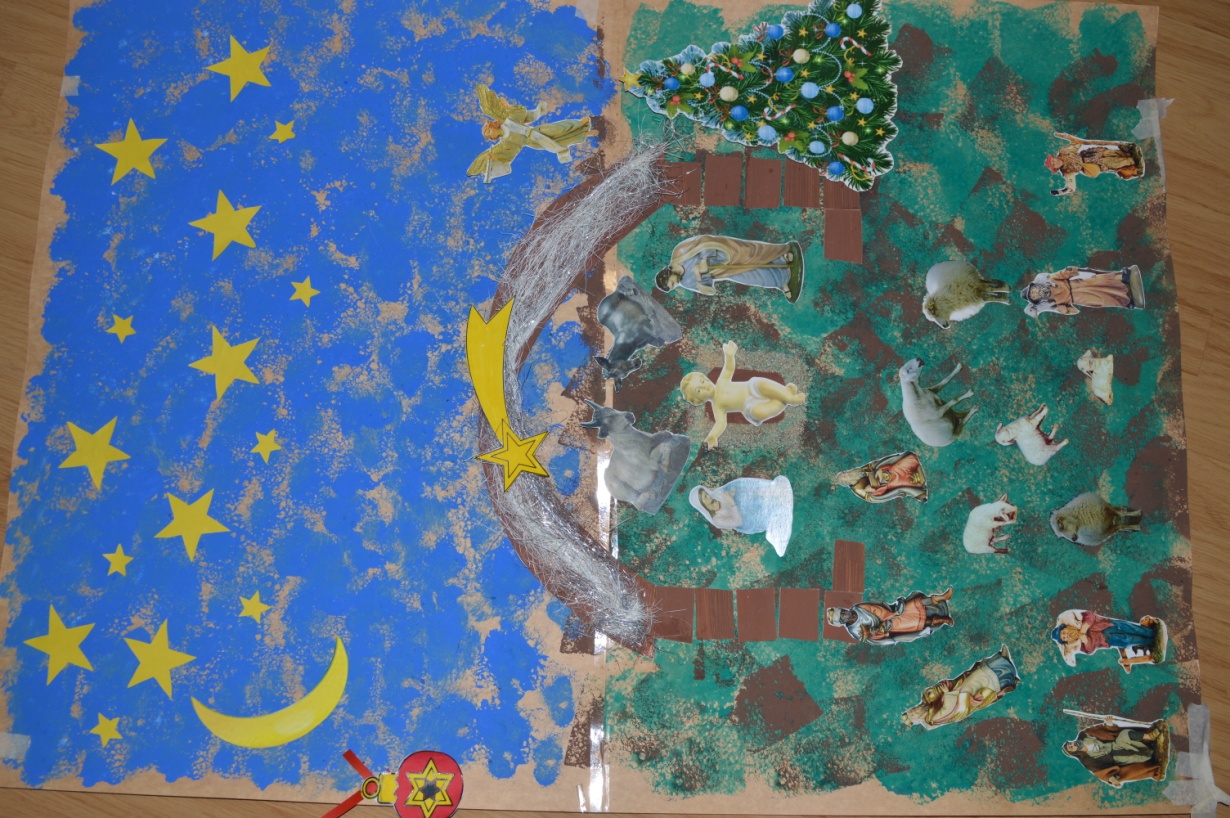 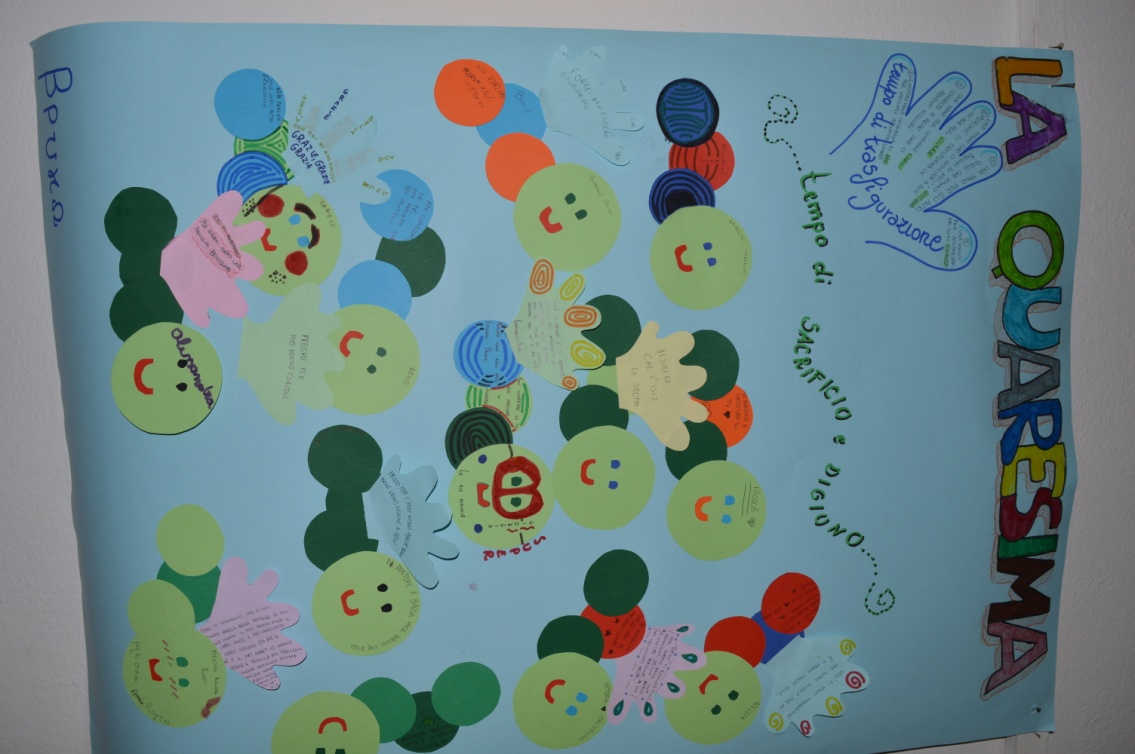 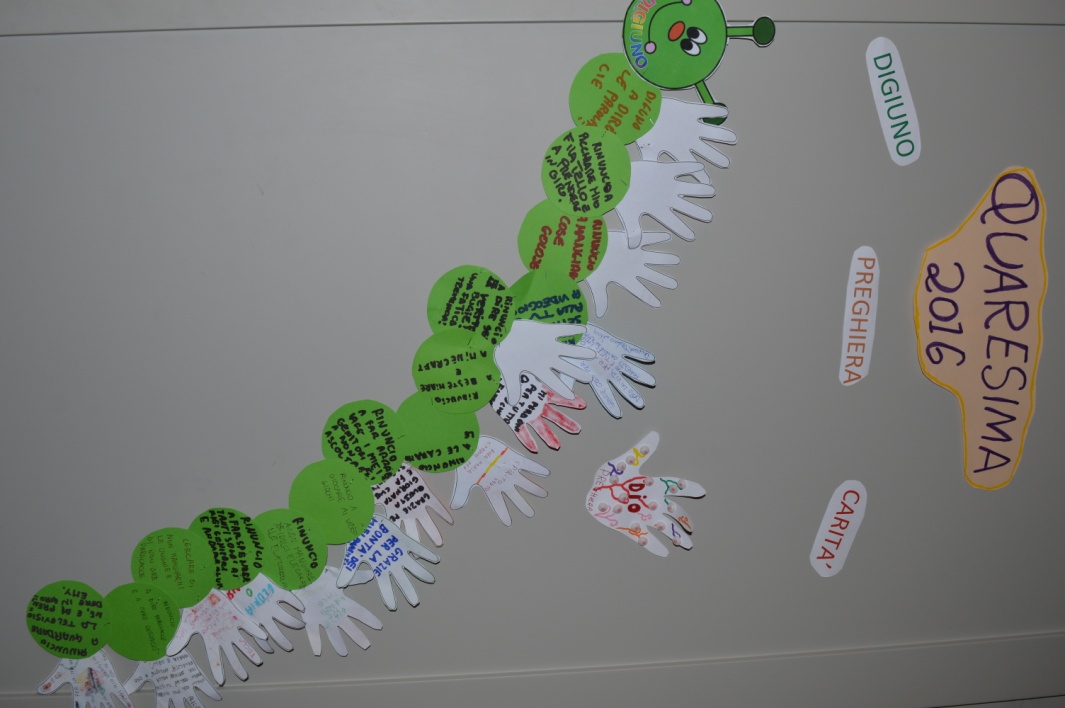 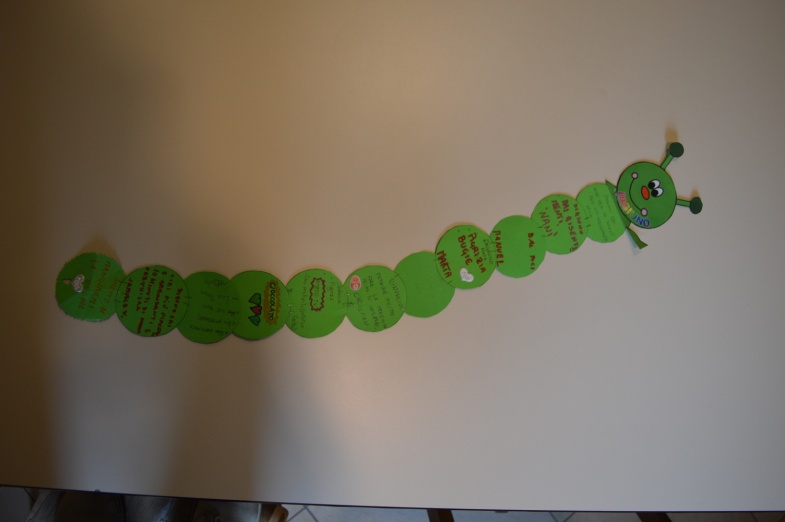 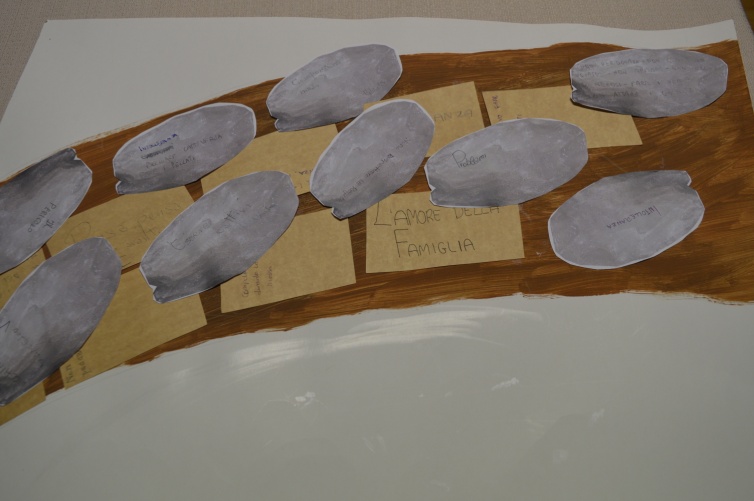 Gennaio: valorizzazione della messa
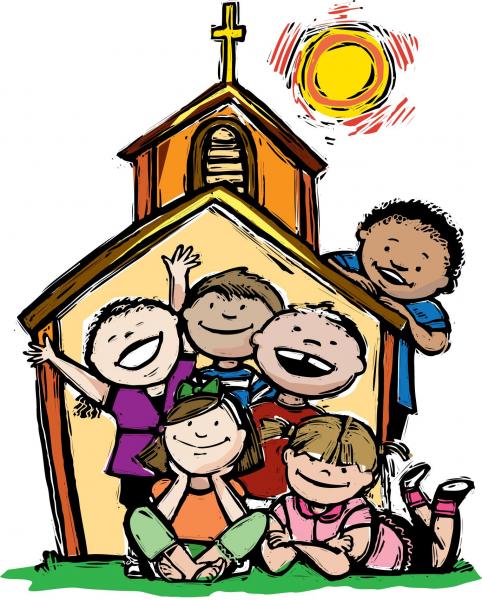 Secondo Blocco: A Messa porto il cuore
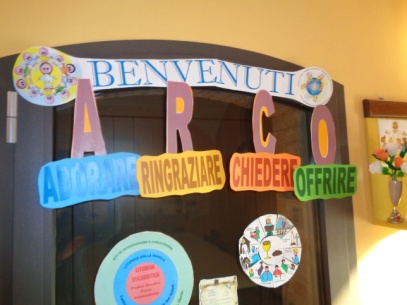 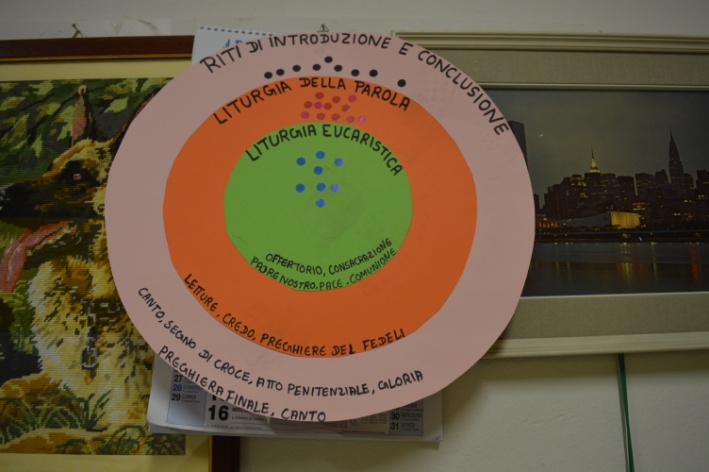 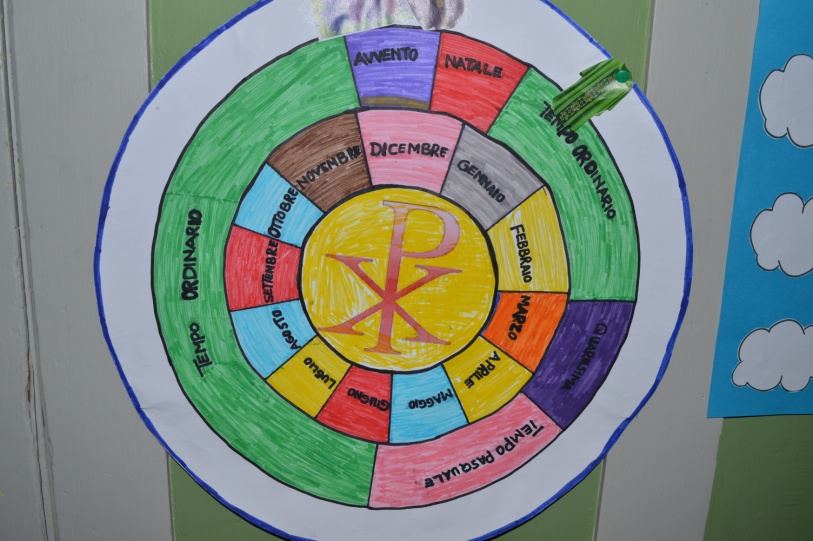 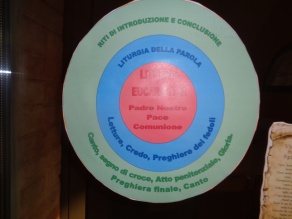 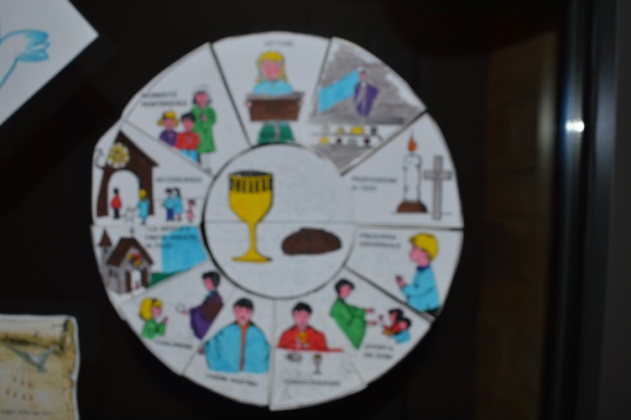 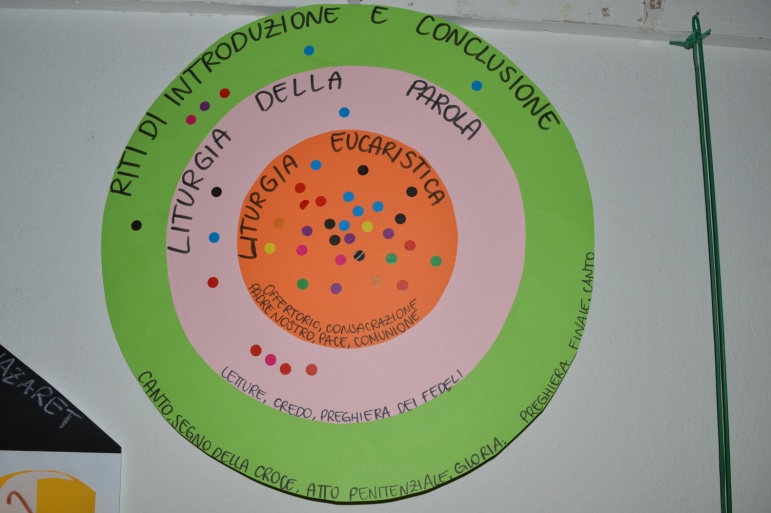 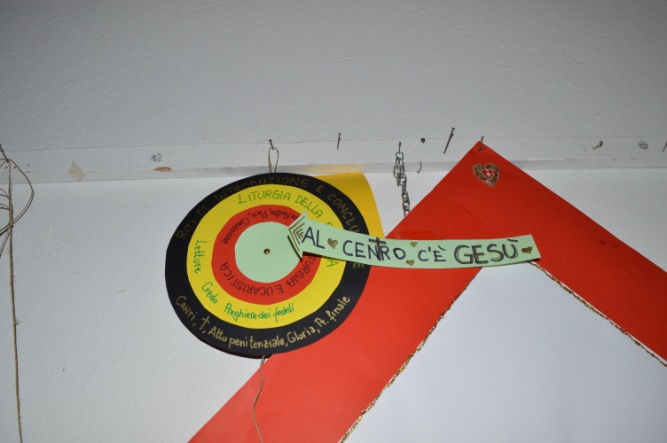 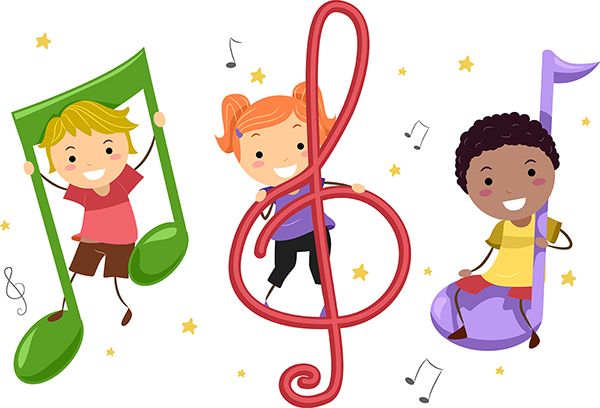 APRILE/ MAGGIO
Terzo Blocco
TERZA
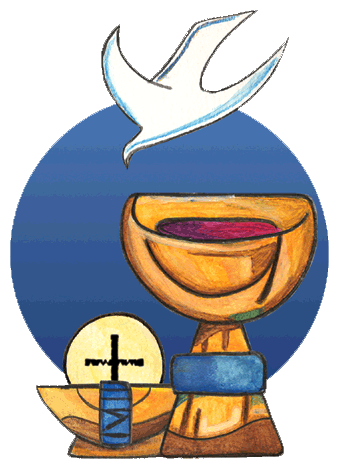 Il Padre, la Creazione, la vita eterna
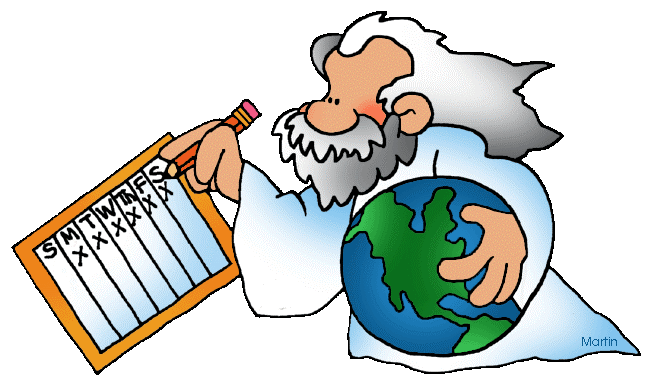 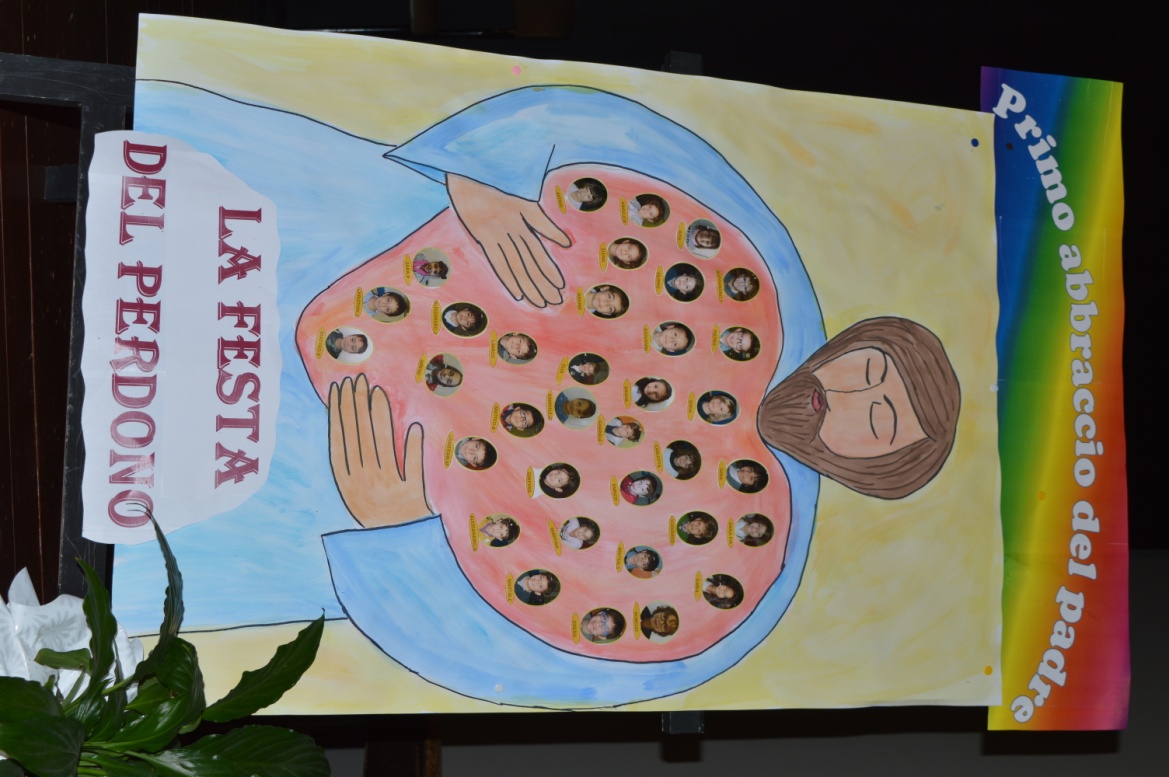 SECONDA
Prima 
Confessione
Preparazione 
alla Comunione
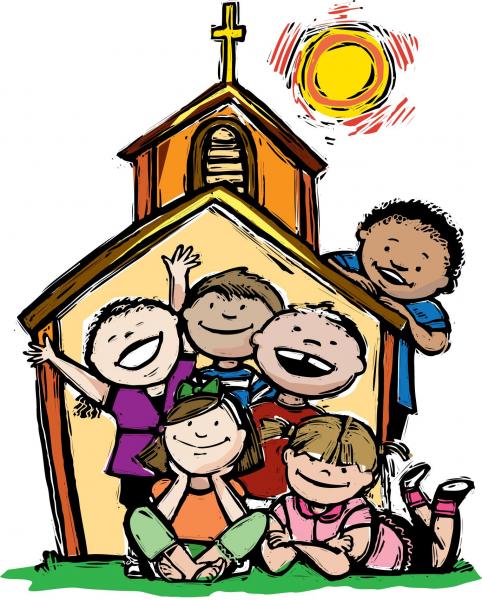 QUINTA
QUARTA
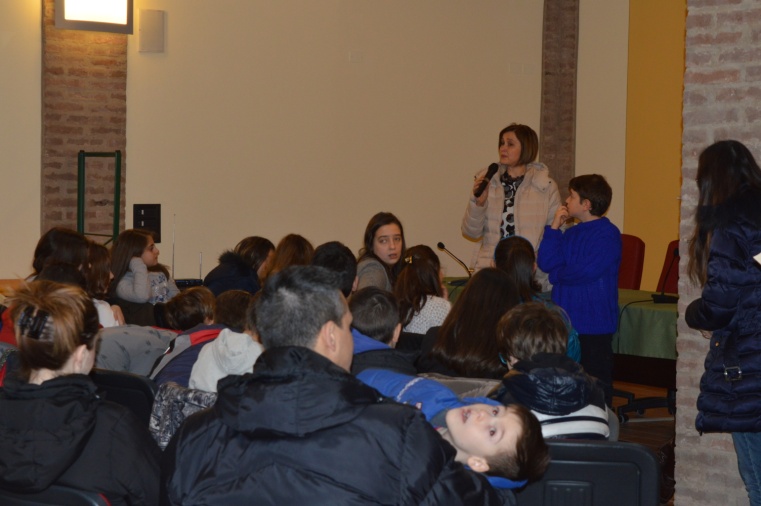 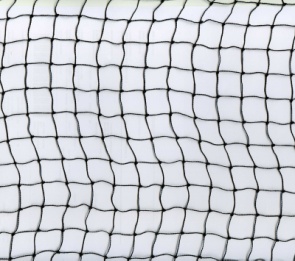 L’Eucarestia 
e la Messa
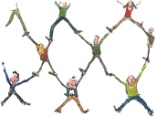 Ritiro
alle Budrie
Preparazione 
alla Cresima
Maggio e Ottavario
Domenica 1 maggio: LABORATORI in preparazione all’OTTAVARIO
Domenica 8 maggio: GIOCHI con gli ANIMATORI
Sabato 14 maggio: GIOCHI con gli ANIMATORI
Domenica 15 maggio: PRIMA COMUNIONE
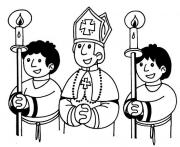 Sabato 21 maggio: GIOCHI con gli ANIMATORI
Domenica 22 maggio: PRIMA COMUNIONE
Domenica 29 maggio:  inizio OTTAVARIO
Mercoledì 1 giugno:  PROCESSIONE
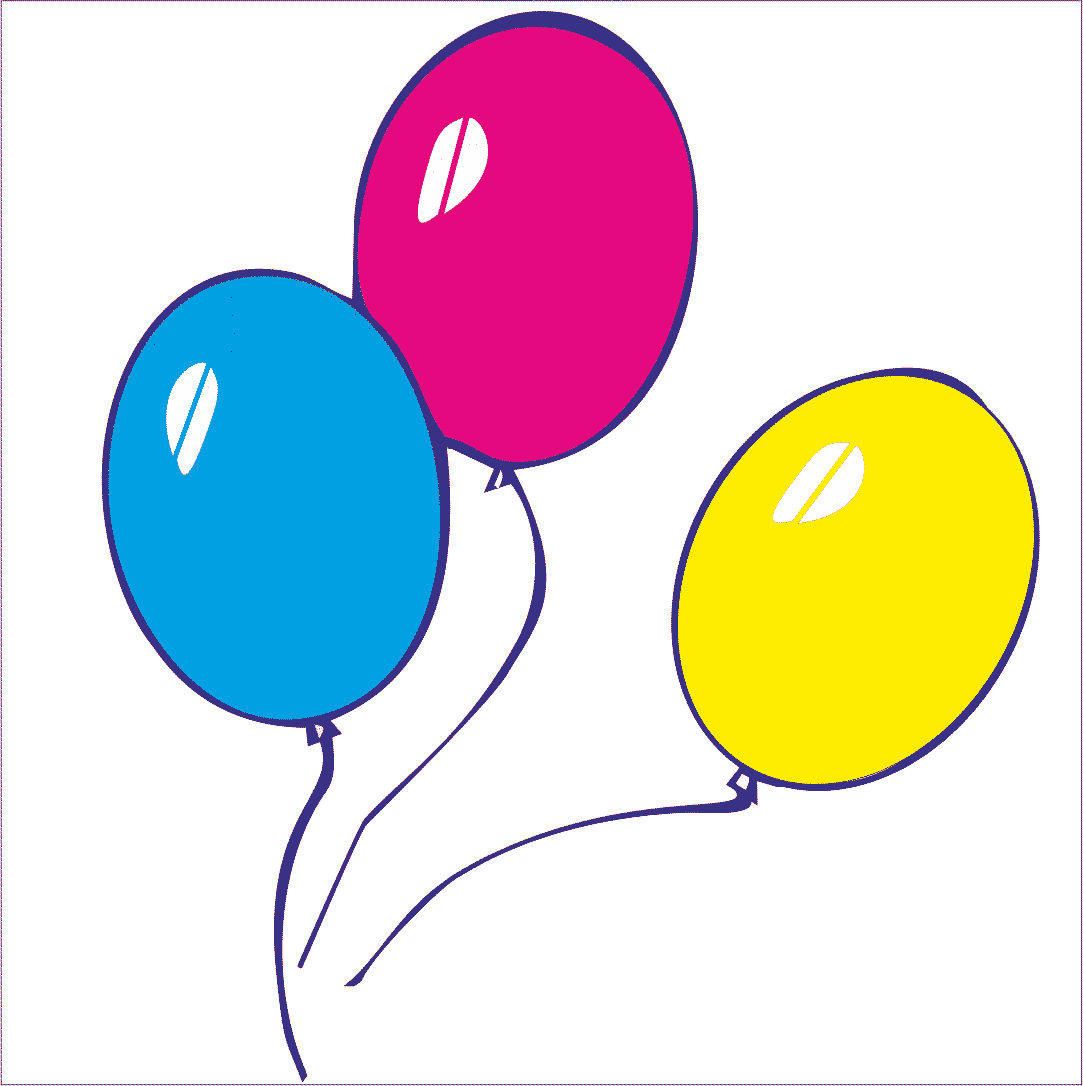 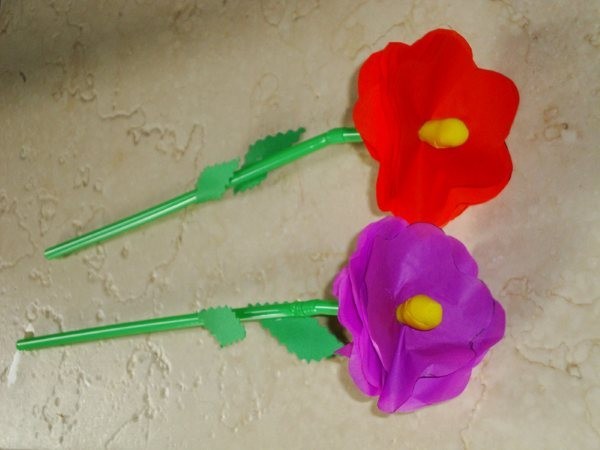 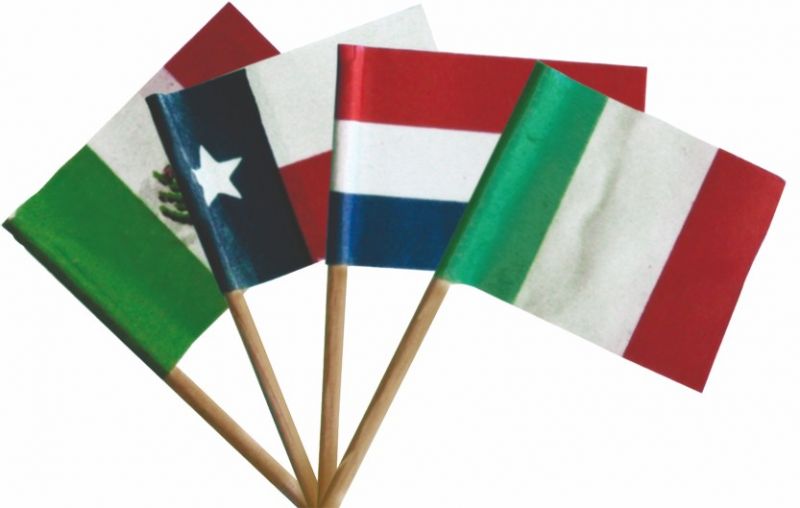 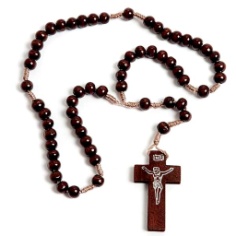 SECONDA
TERZA
QUARTA
QUINTA
Laboratori
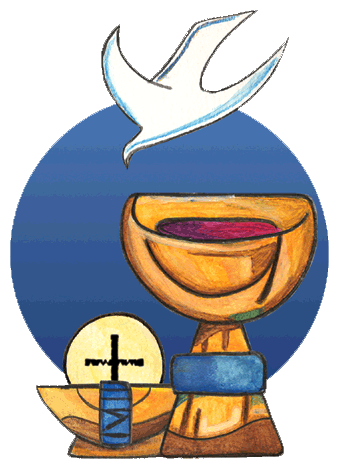 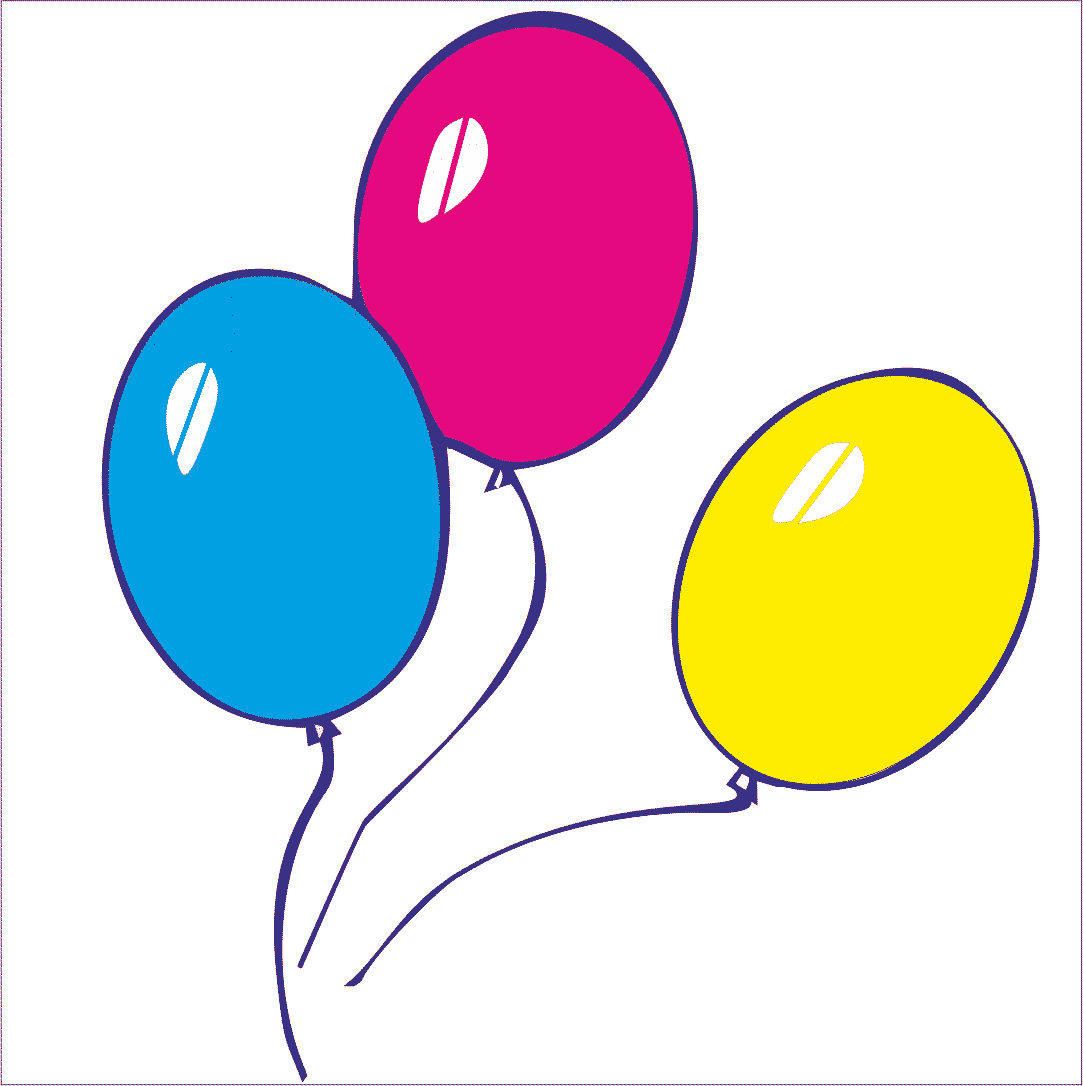 SECONDA
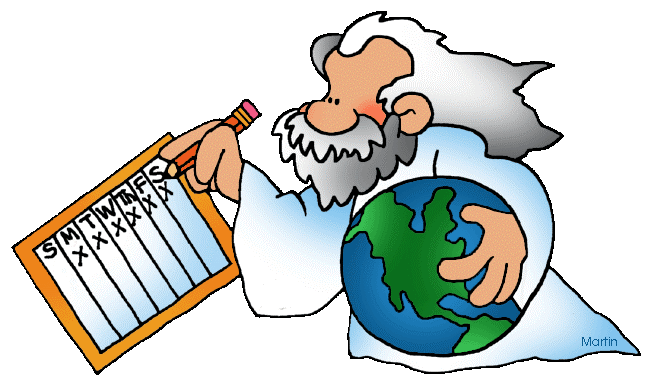 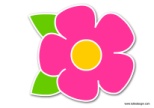 TERZA
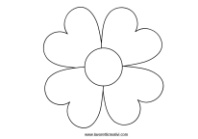 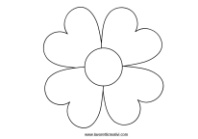 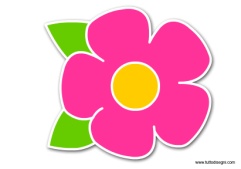 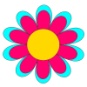 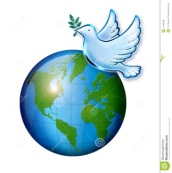 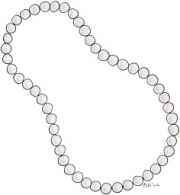 Preghiera a Maria
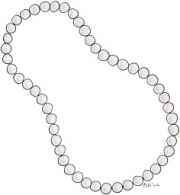 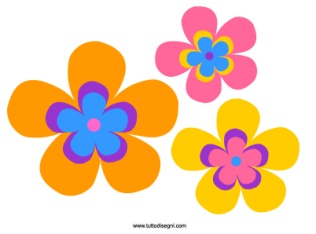 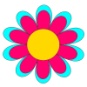 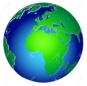 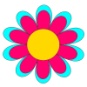 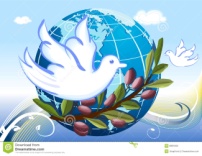 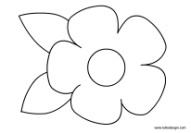 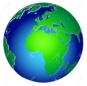 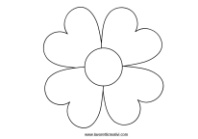 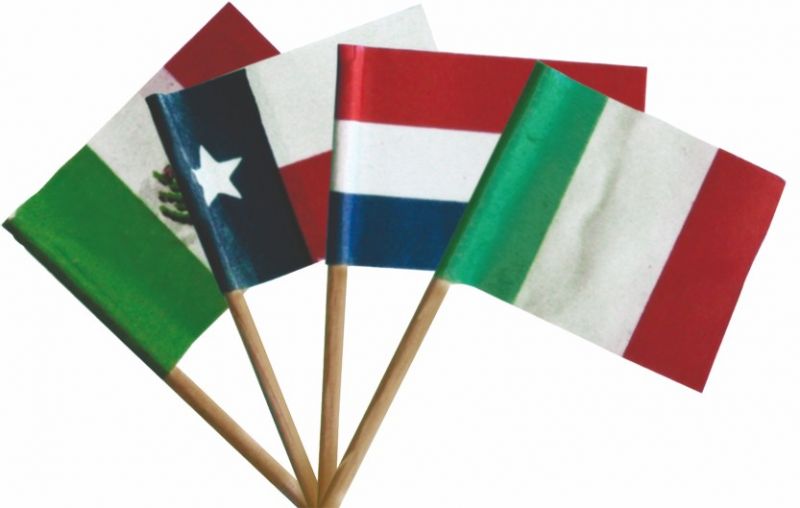 QUARTA
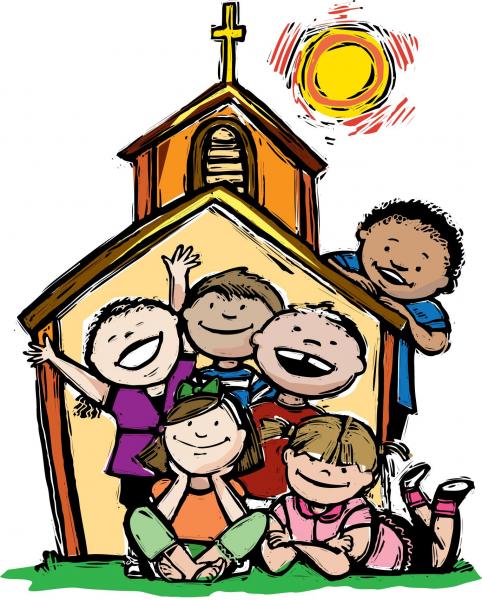 QUINTA
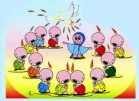 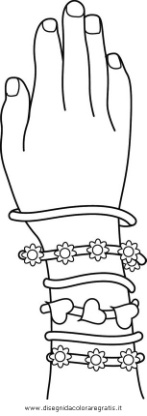 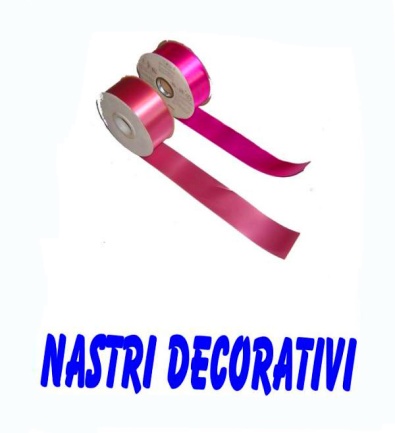 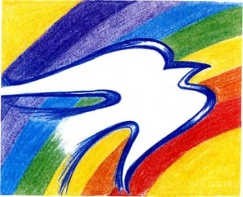 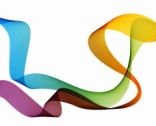 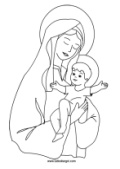 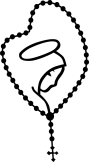 MARIA
MARIA
MADONNA DELLA 
PROVVIDENZA
PREGA
PER NOI